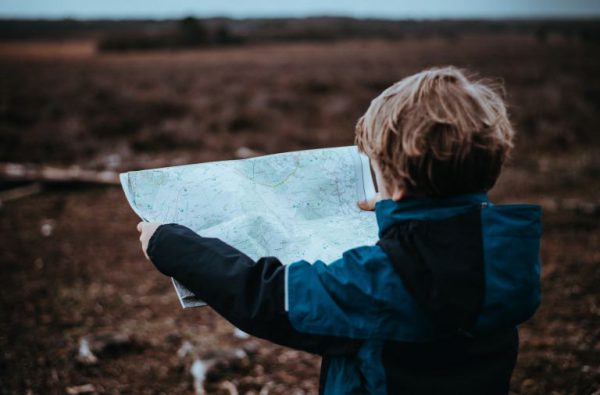 TEKNOPARK 
GİRİŞİMCİLİĞİ VE 
EKOSİSTEMLERİ
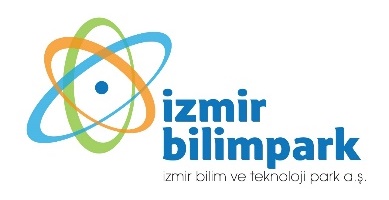 GÖRÜNTÜ 
İŞLEME 
TEKNOLOJİSİ
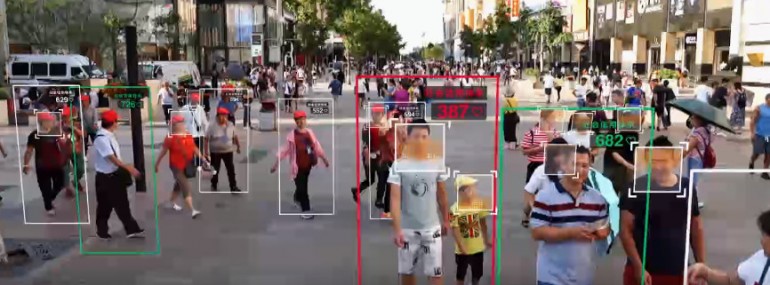 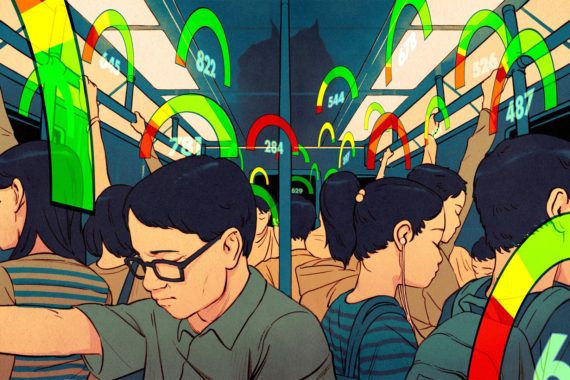 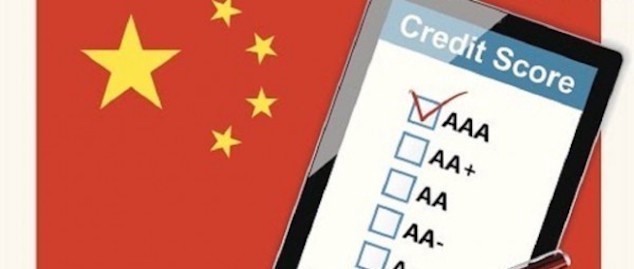 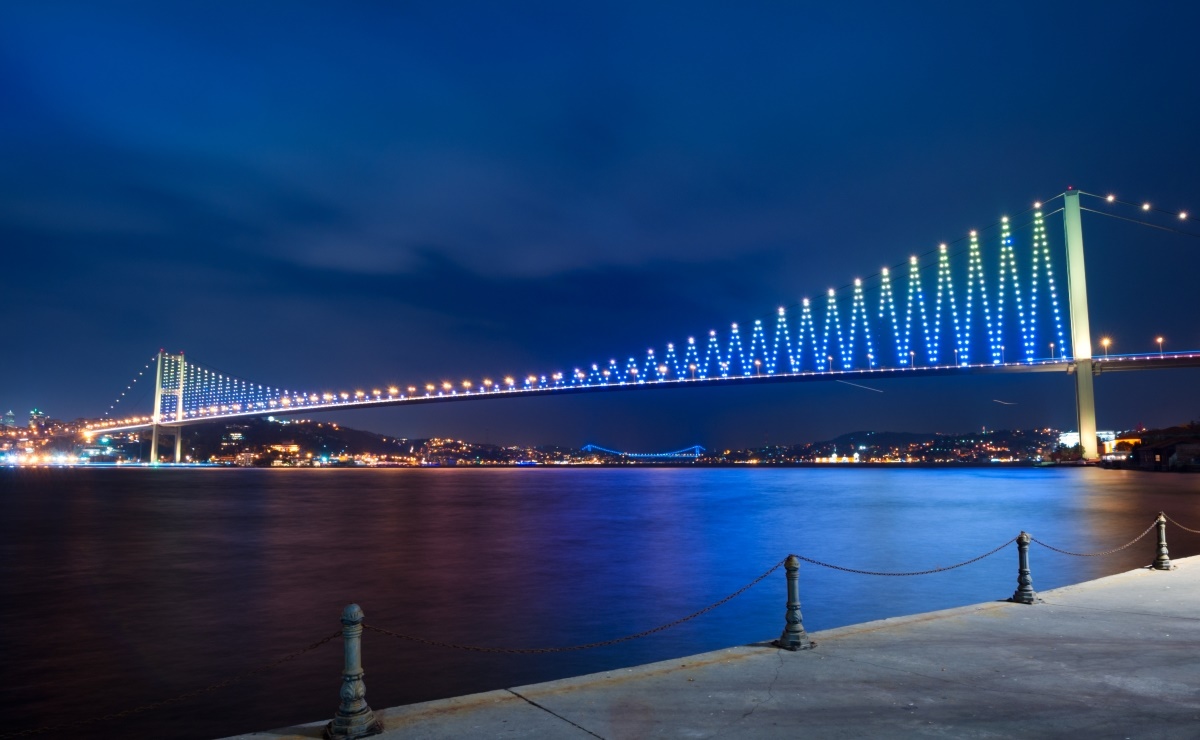 ÖZEL
YATIRIM
BÖLGELERİ
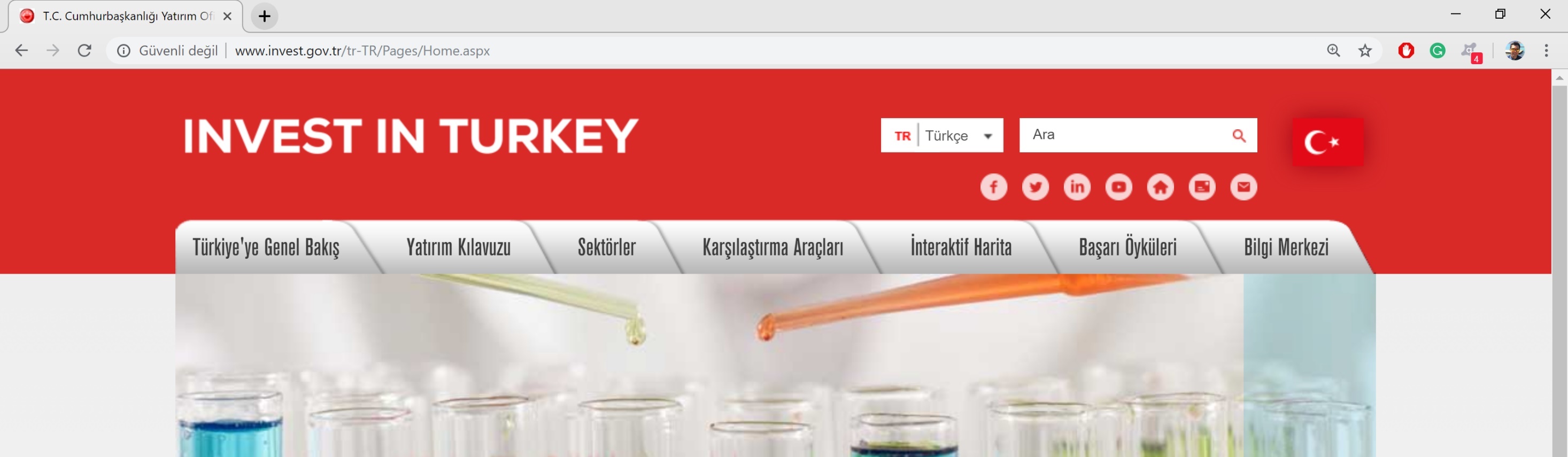 Türkiye’de yatırımlar için ayrı avantajlara sahip üç tip özel yatırım bölgesi bulunur.
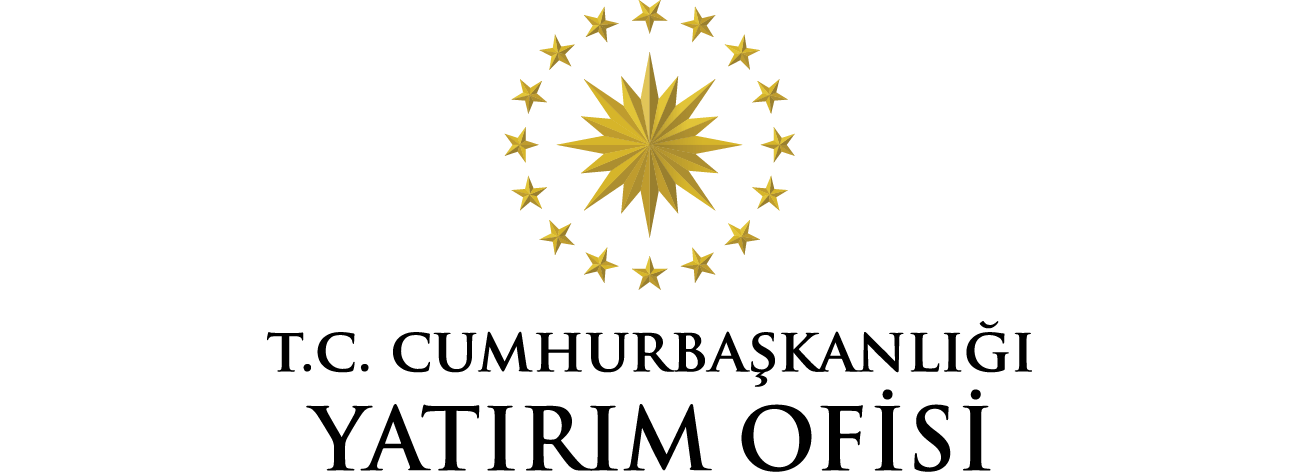 1.Teknoloji Geliştirme Bölgeleri
2.Serbest Bölgeler
3.Organize Sanayi Bölgeleri
[Speaker Notes: investor-friendly 
Tax Exemptions and Incentives 

general investment incentives, 
regional investment incentives, 
large-scale investment incentives,
strategic investment incentives, 
employment incentives, 
İncome tax the exemption]
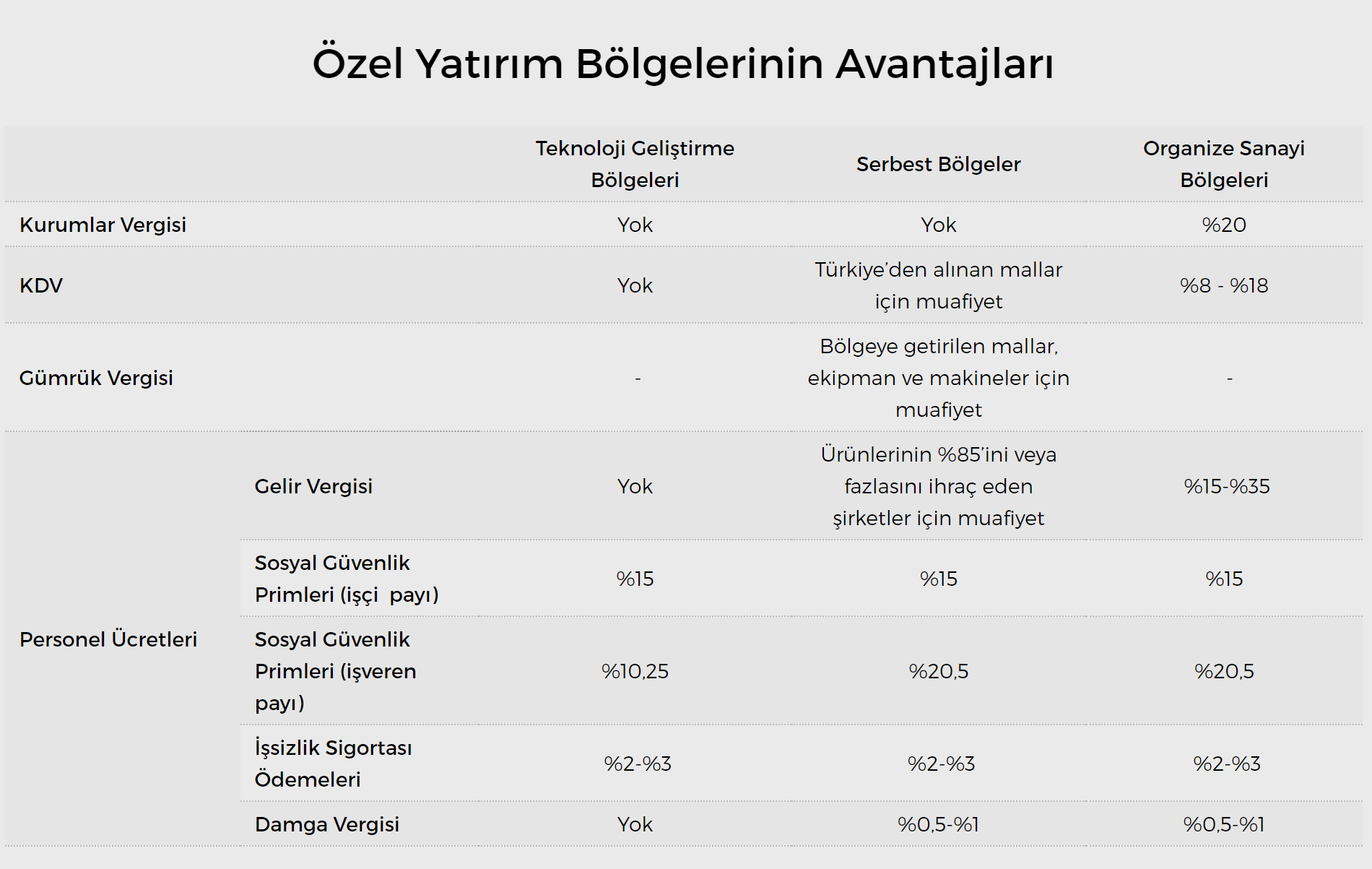 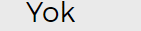 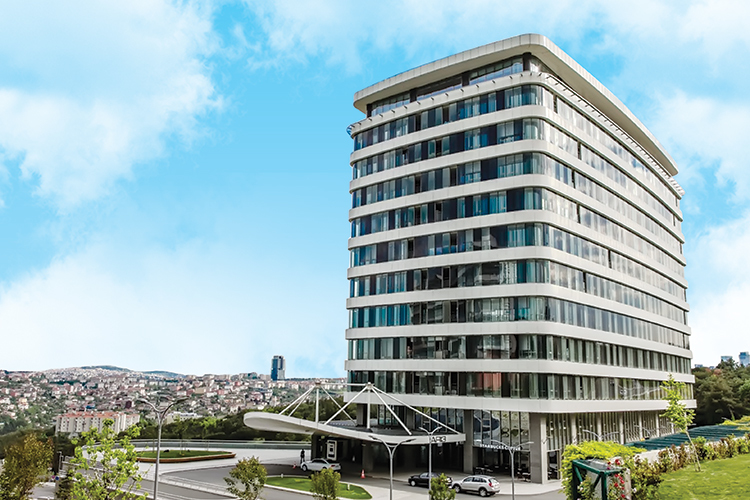 TÜRKİYE’DE
TEKNOPARK
KONSEPTİ
Türkiye’de Teknopark Konsepti
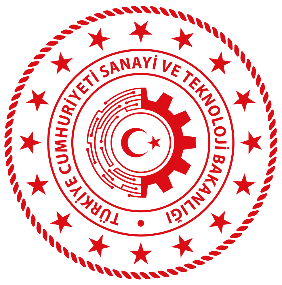 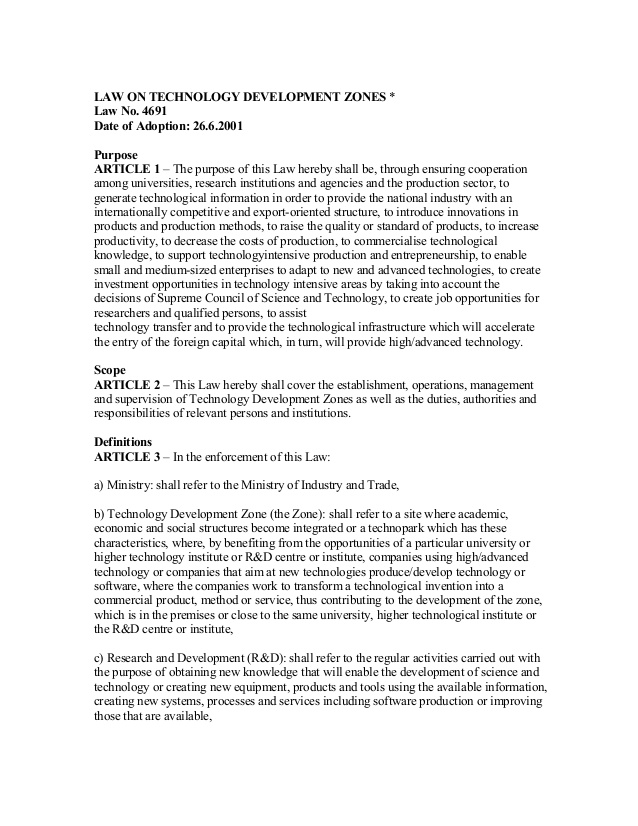 Teknoloji Geliştirme Bölgeleri  (TGB’ler) 26 Temmuz 2001 tarihli 4691 sayılı «Teknoloji Geliştirme Bölgeleri Yasası»

 19 Haziran 2002 tarihli «Teknoloji Geliştirme Bölgeleri Uygulama Yönetmeliği»  

Türkiye’de TGB konseptinin çerçevesini çizen ana metinlerdir.
4691 Sayılı Yasa ve Yönetmeliğine Göre;
TGB’lerde 2023 yılının sonuna kadar Vergi Avantajları ve Teşvikleri sağlanmaktadır; 
 Yazılım geliştirme, Ar-Ge ve tasarım faaliyetlerinden elde edilen kazançlar gelir ve kurumlar vergisinden muaftır.
TGB içinde üretilen uygulama yazılımlarının satışı KDV’den muaftır. 
Personel maaşları her türlü vergiden muaftır ve SGK primi işveren payının %50'si devlet tarafından karşılanır.
TGB içinde yürütülen projeler kapsamında ithal edilecek ürünler gümrük vergisinden, düzenlenecek evraklar ise damga vergisinden muaftır.
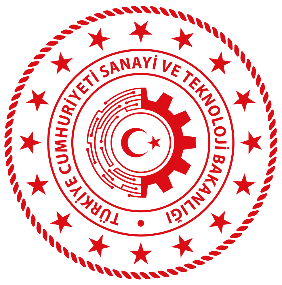 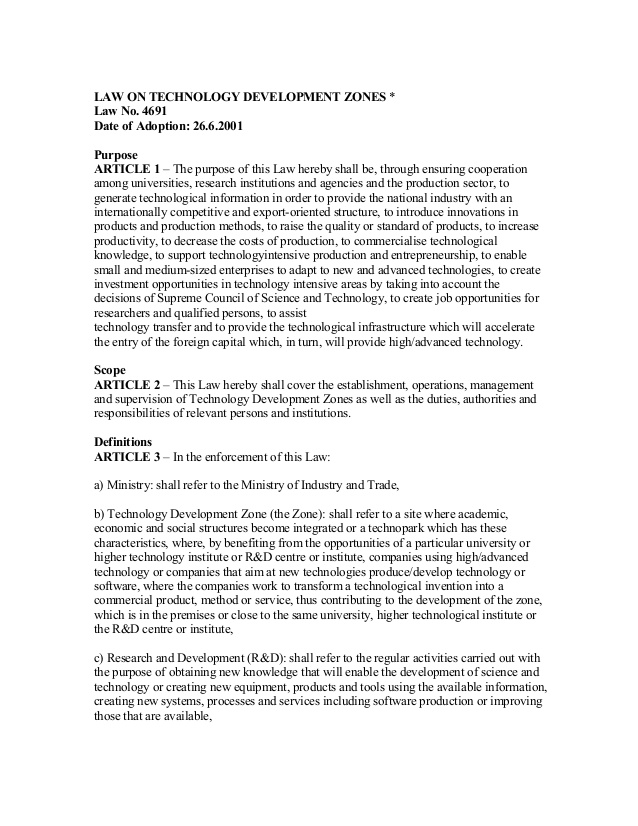 Ocak 2019 itibari ile Türkiye’de 81 teknoloji Geliştirme Bölgesi bulunmaktadır. 
Bunların 61’u aktif geri kalanı ise kurulma aşamasındadır.
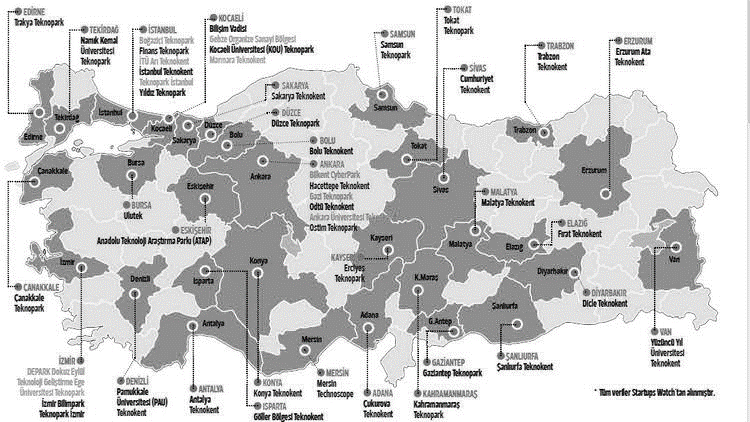 İzmir’deki Teknoparklar
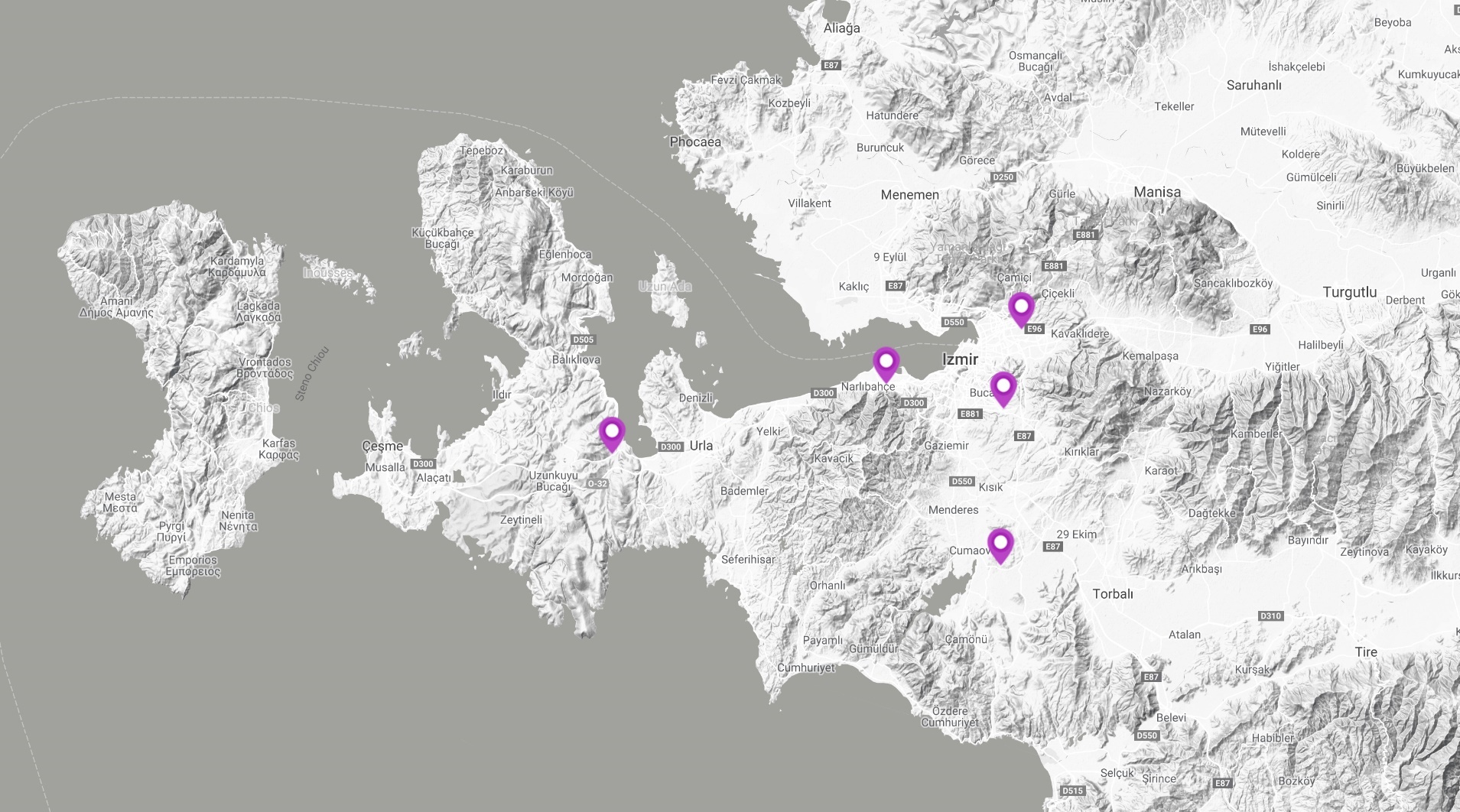 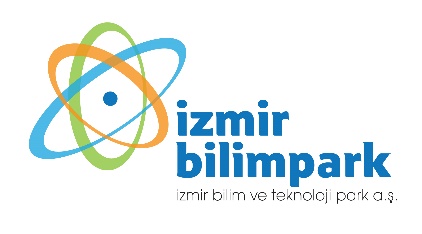 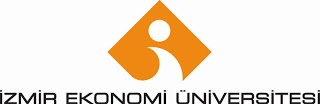 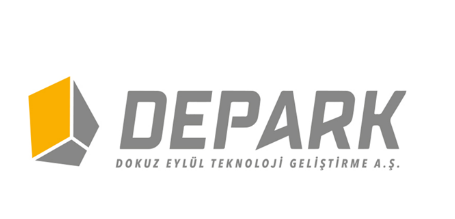 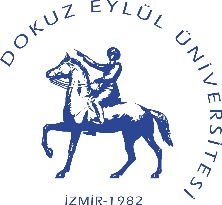 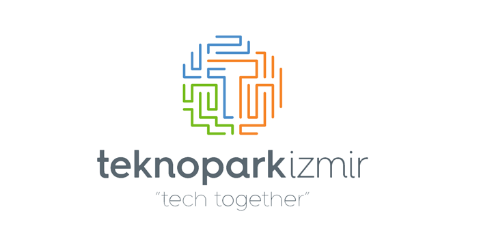 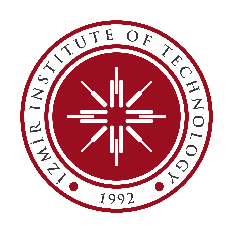 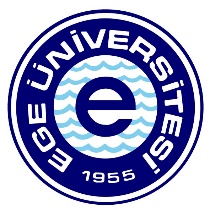 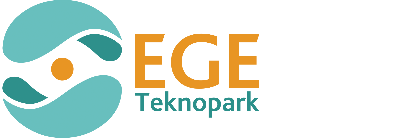 [Speaker Notes: this technoparks are collaborated with universities which are founder/main stake holder of management companies.]
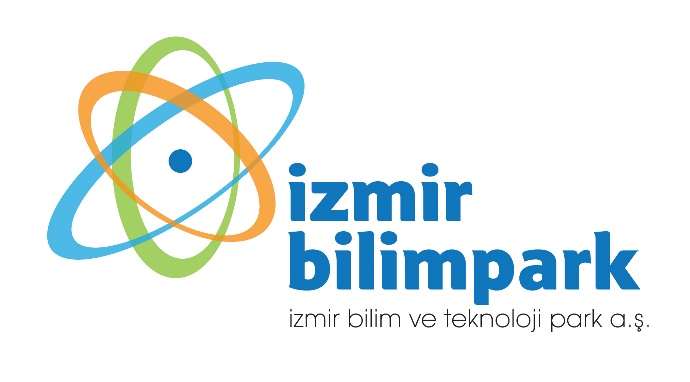 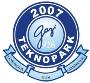 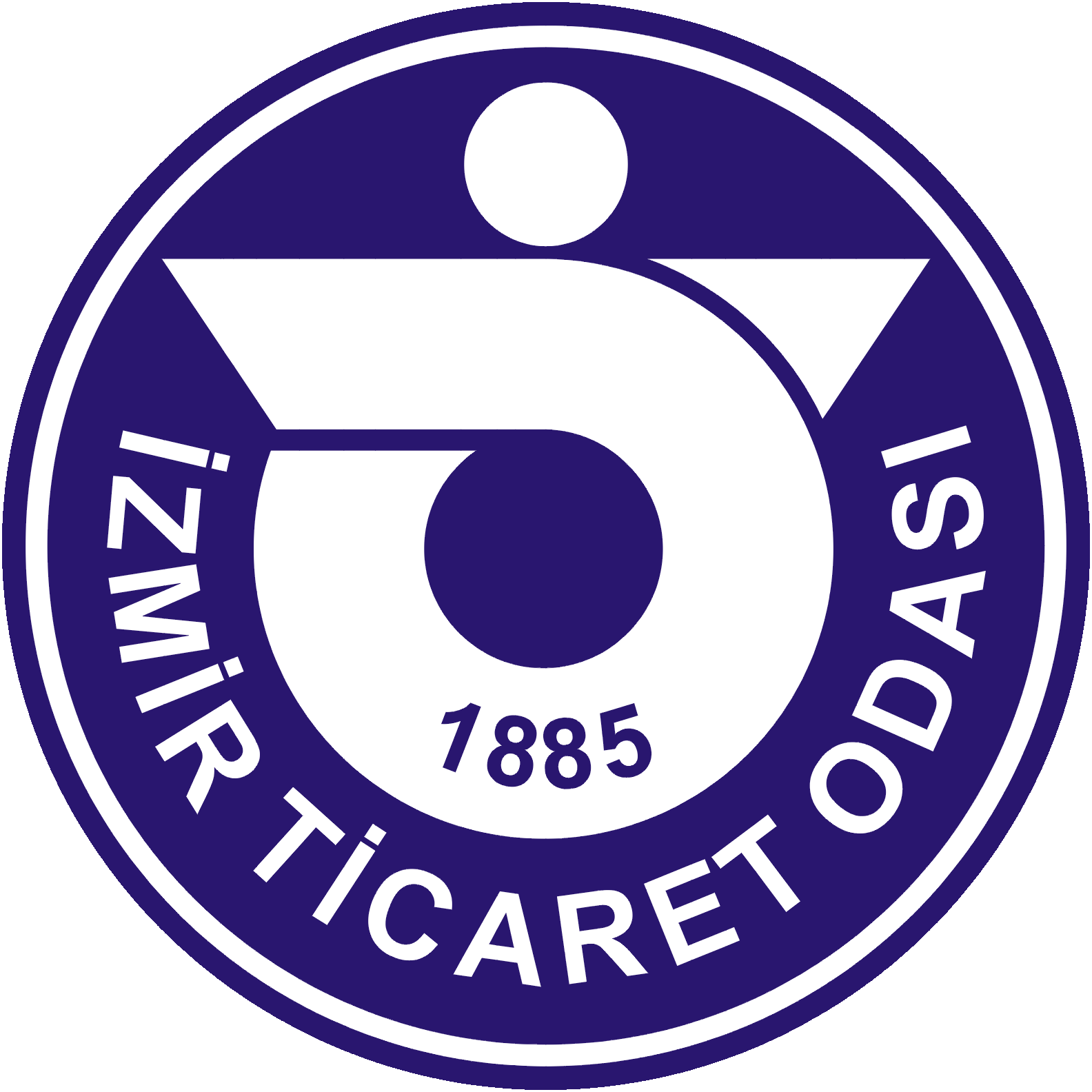 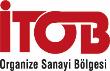 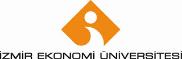 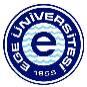 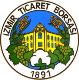 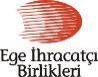 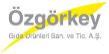 İzmir Bilim ve Teknoloji Park A.Ş. İzmir Bilim ve Teknoloji Park Teknoloji Geliştirme Bölgesi’nin Yönetici Şirketidir.

İzmir’in önde gelen 15 kurum ve kuruluşunun ortaklığında kurulmuştur.
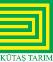 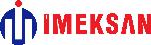 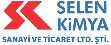 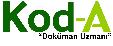 İzmir Ekonomi
Holding A.Ş.
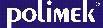 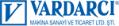 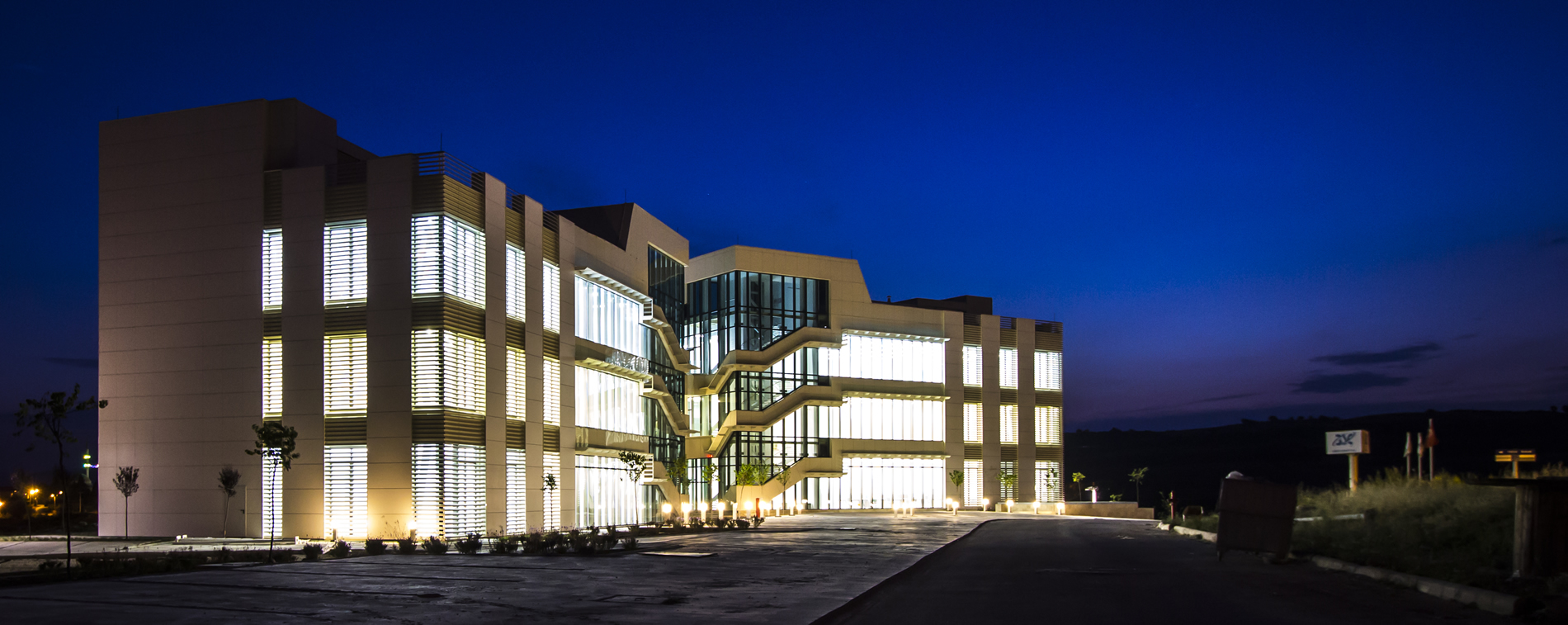 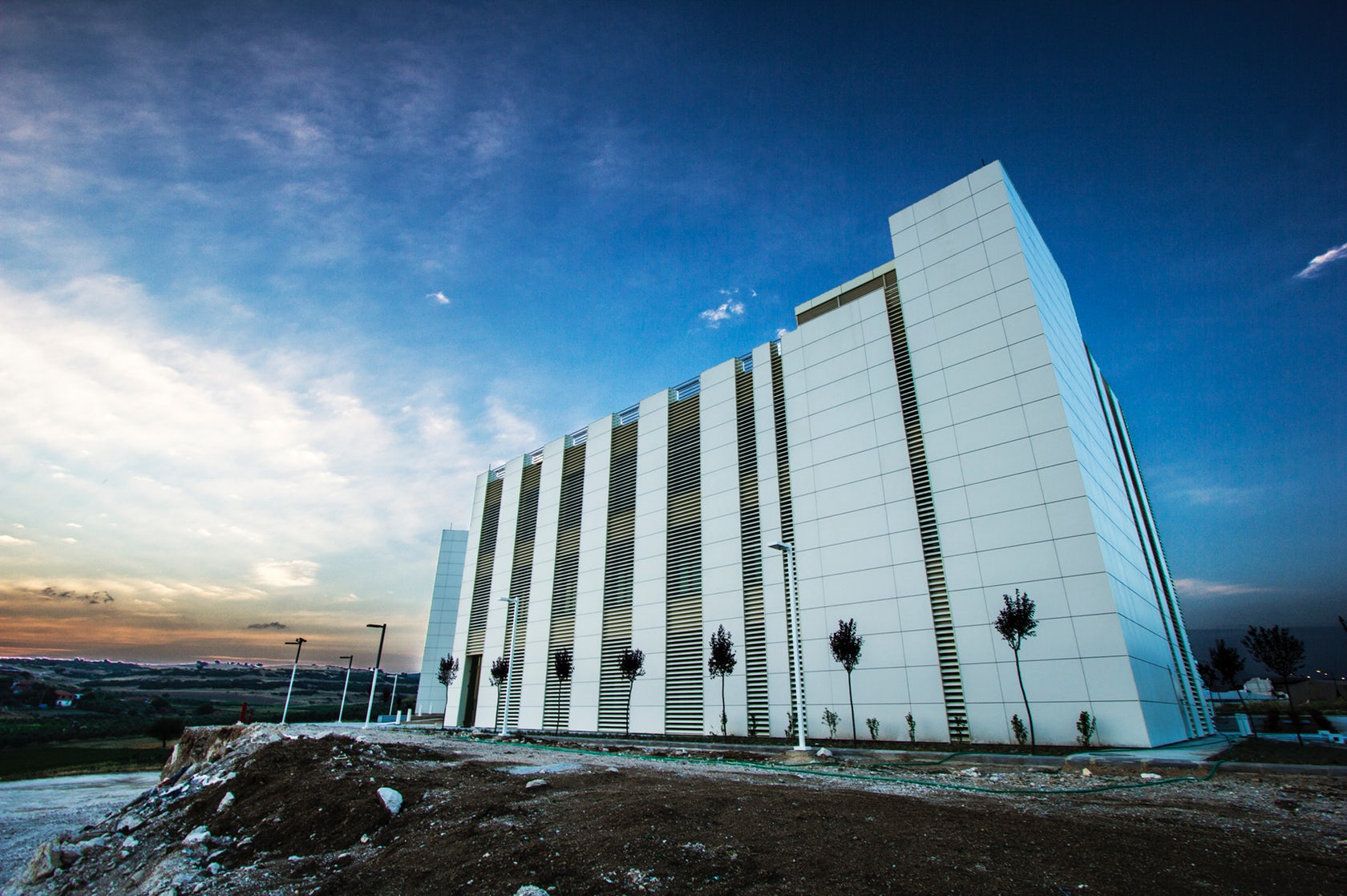 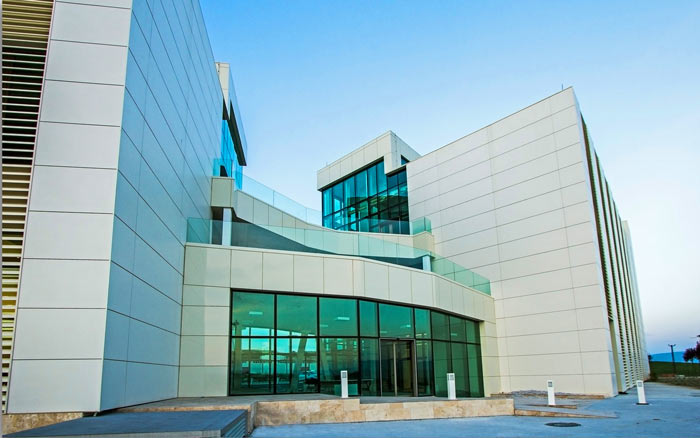 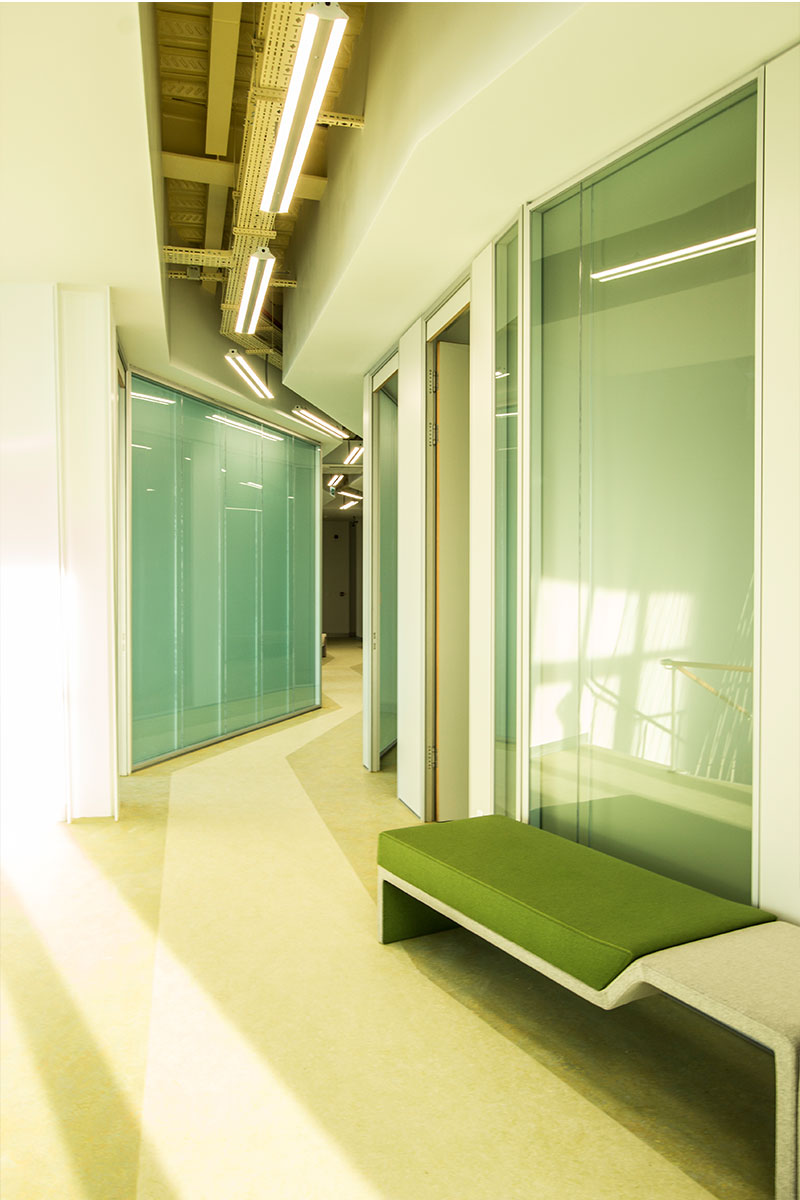 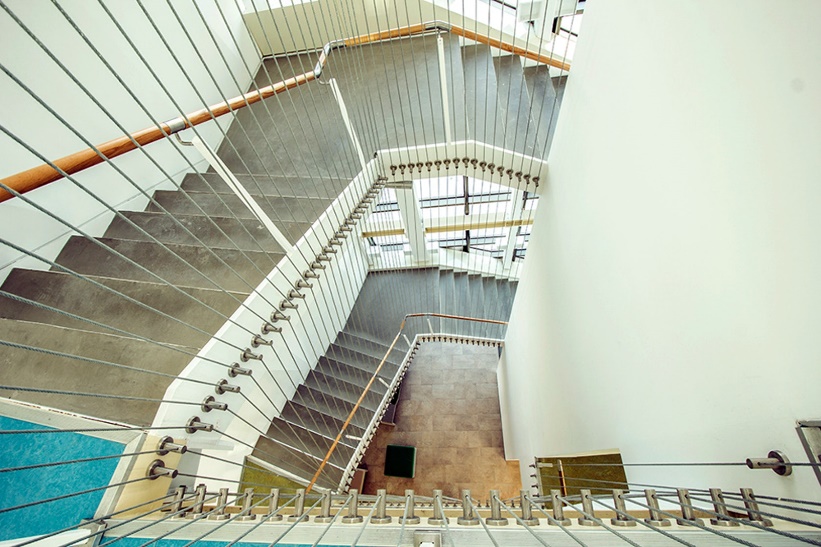 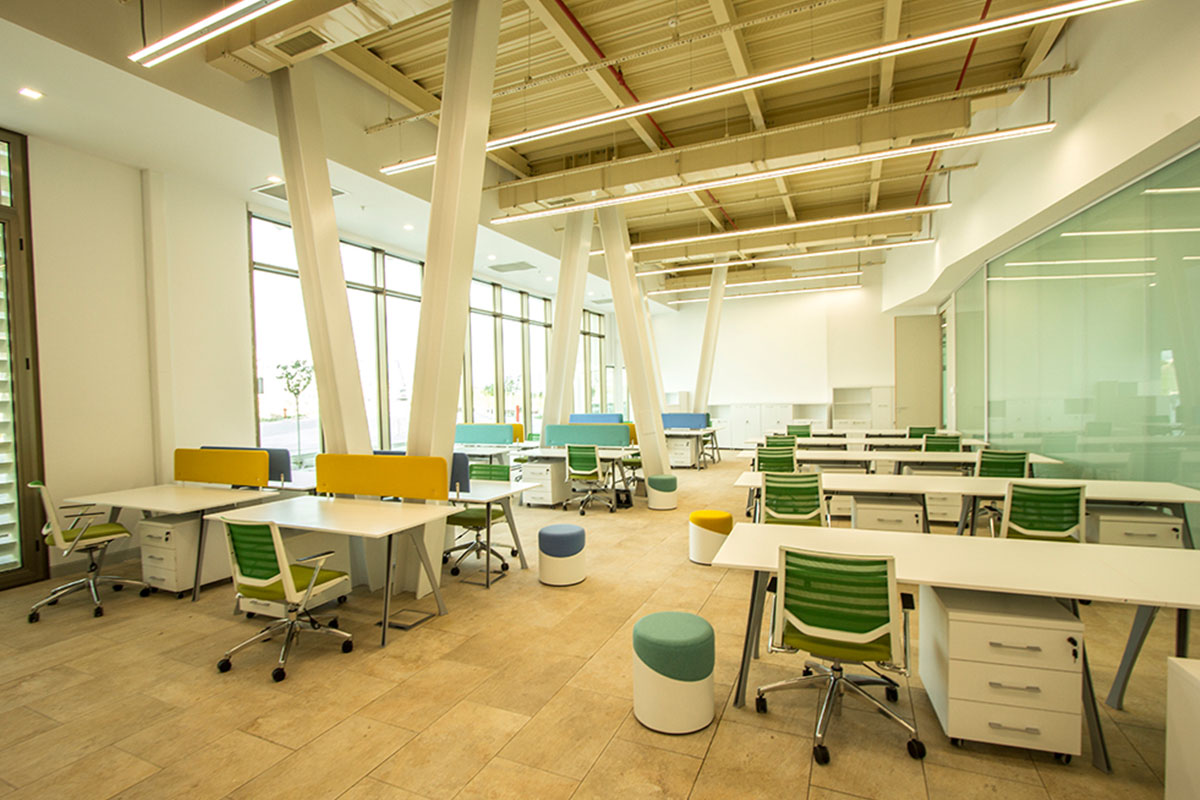 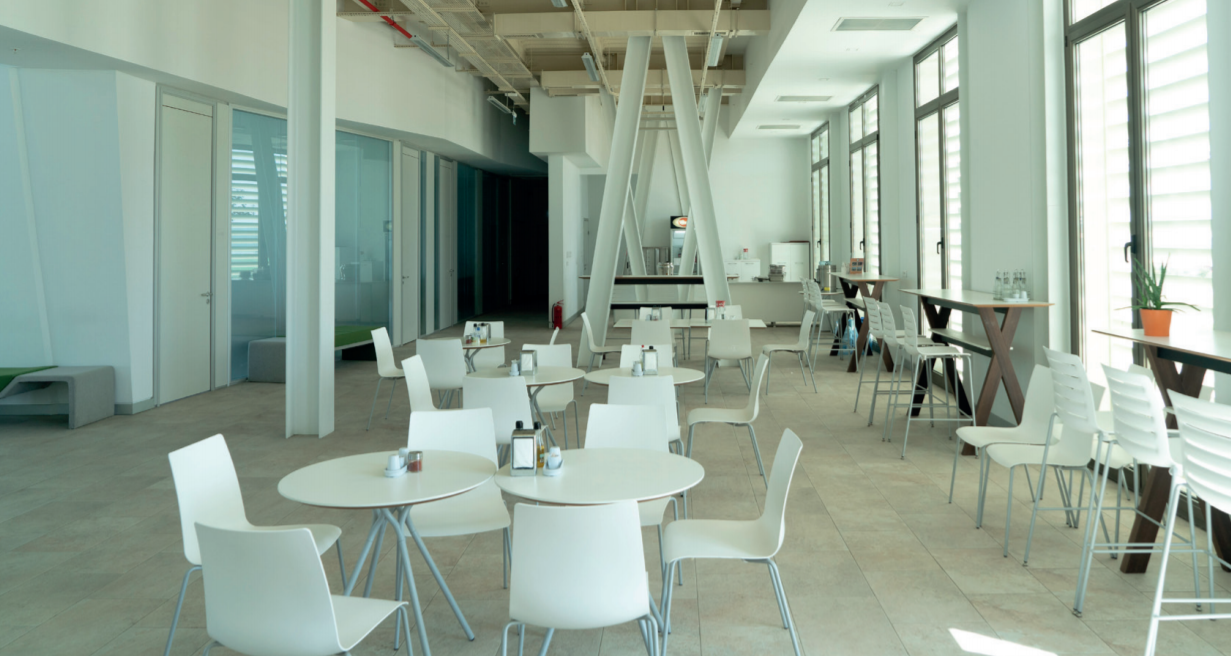 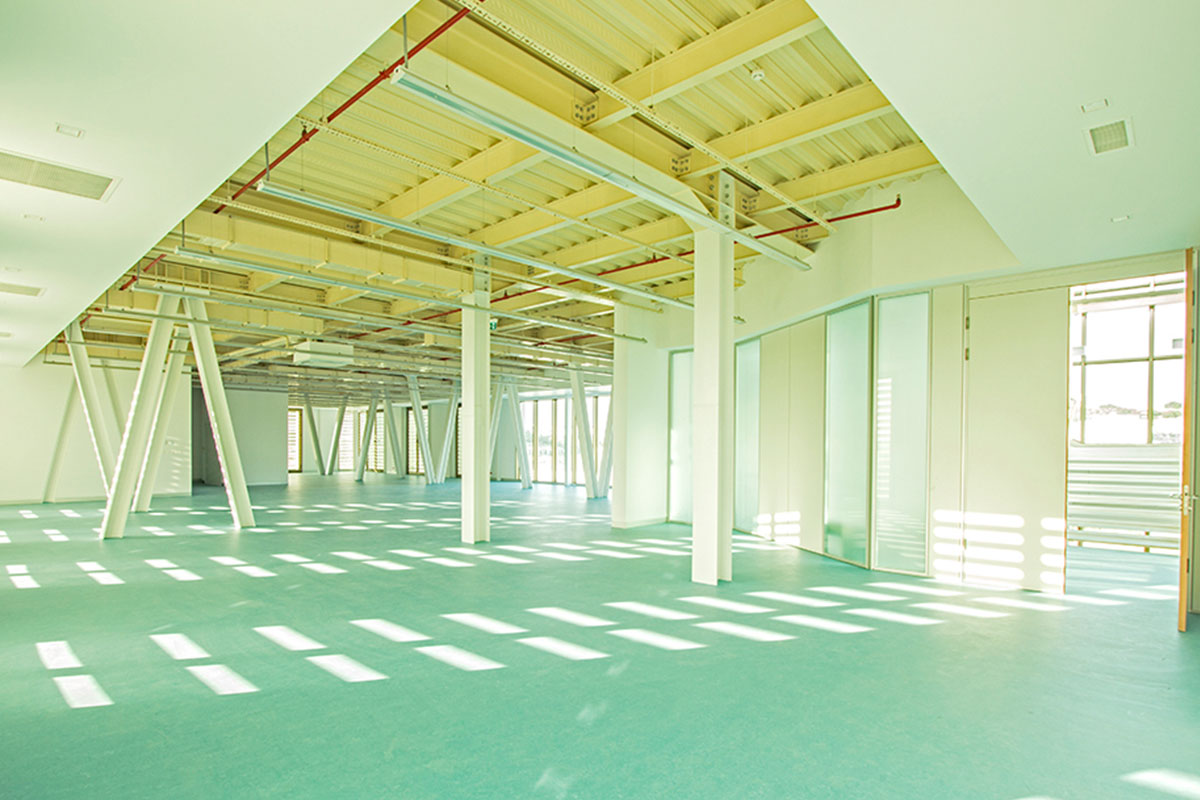 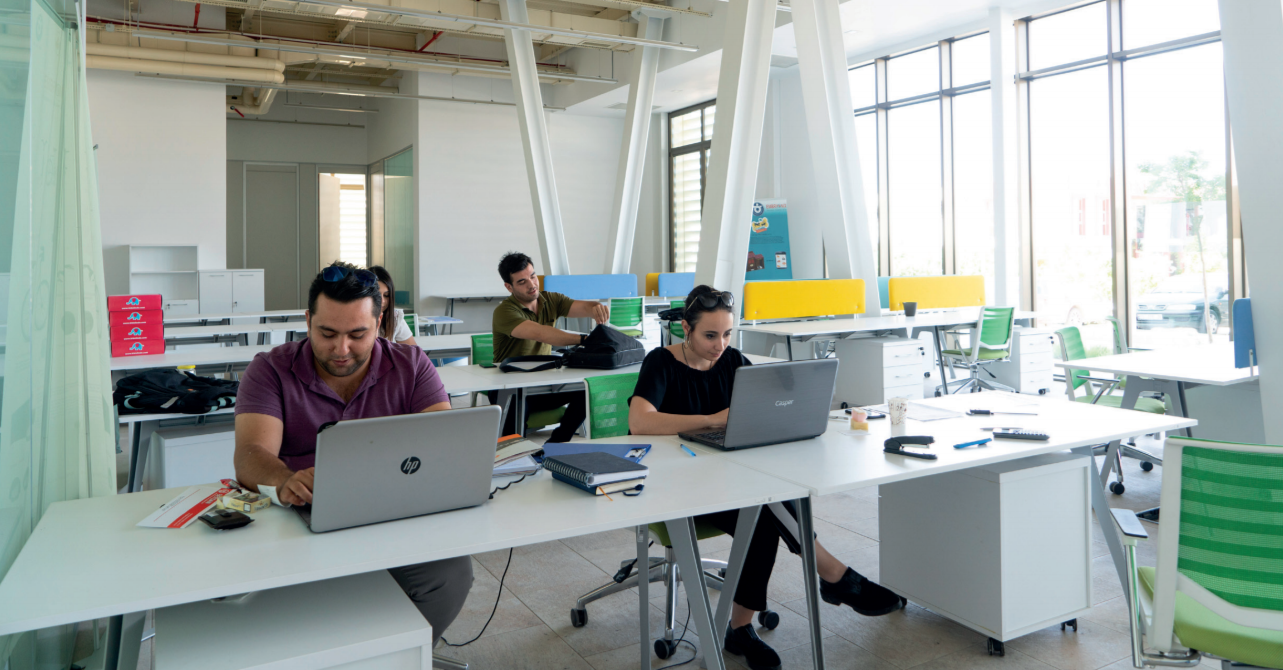 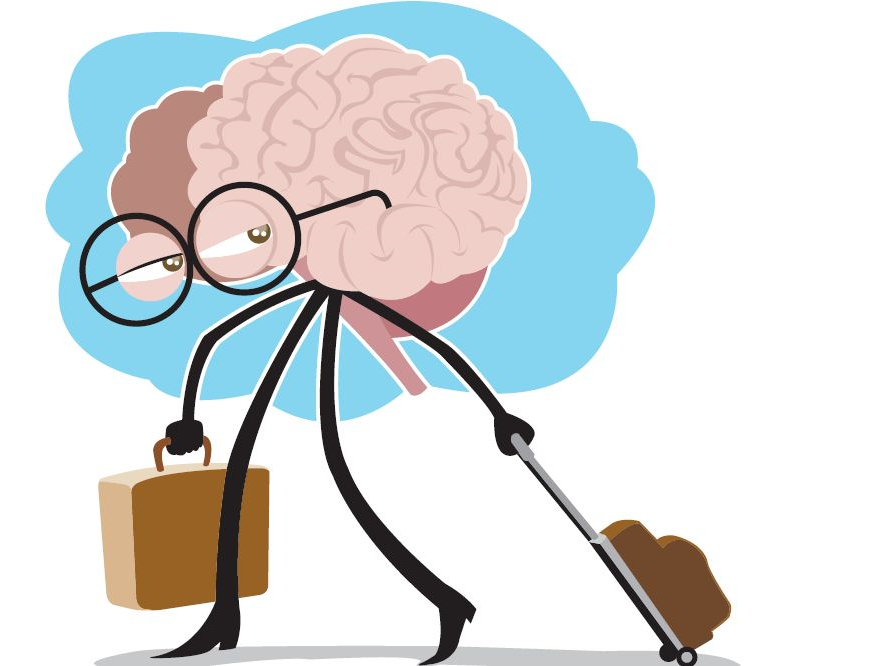 Beyin Göçüne
Karşı
Beyin Gücü
TEKNOPARK 
GİRİŞİMCİLİĞİ VE 
EKOSİSTEMLERİ
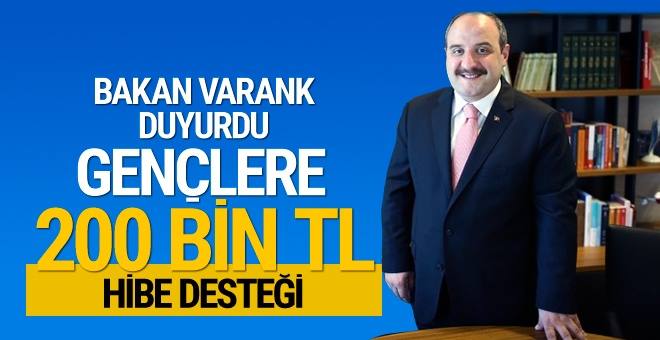 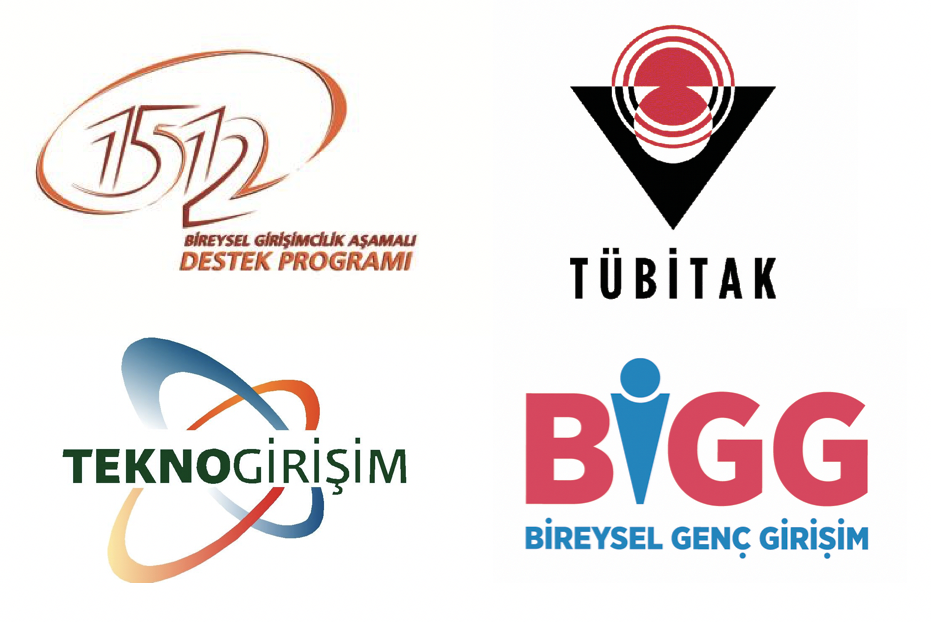 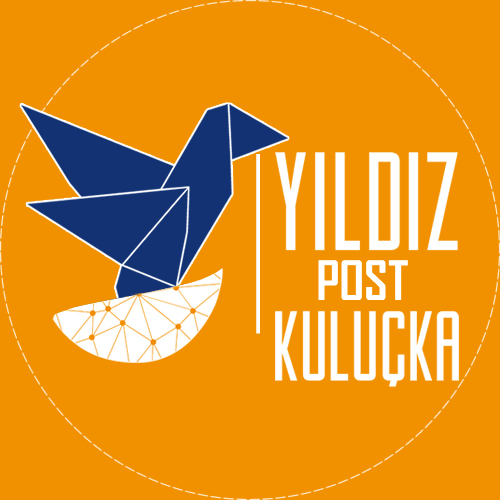 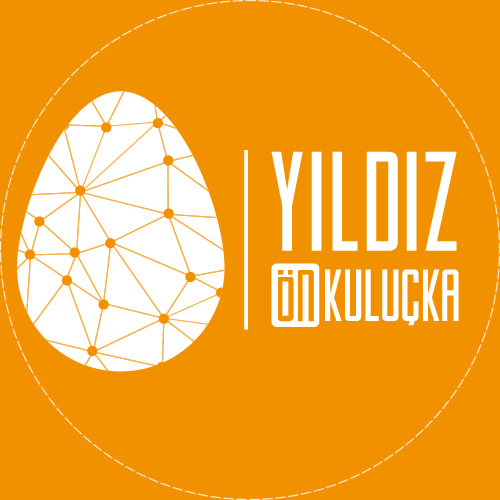 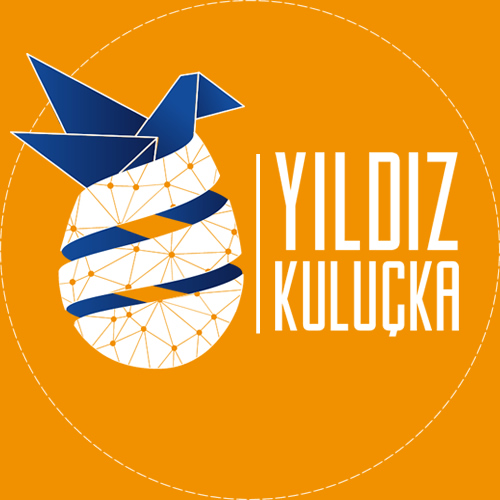 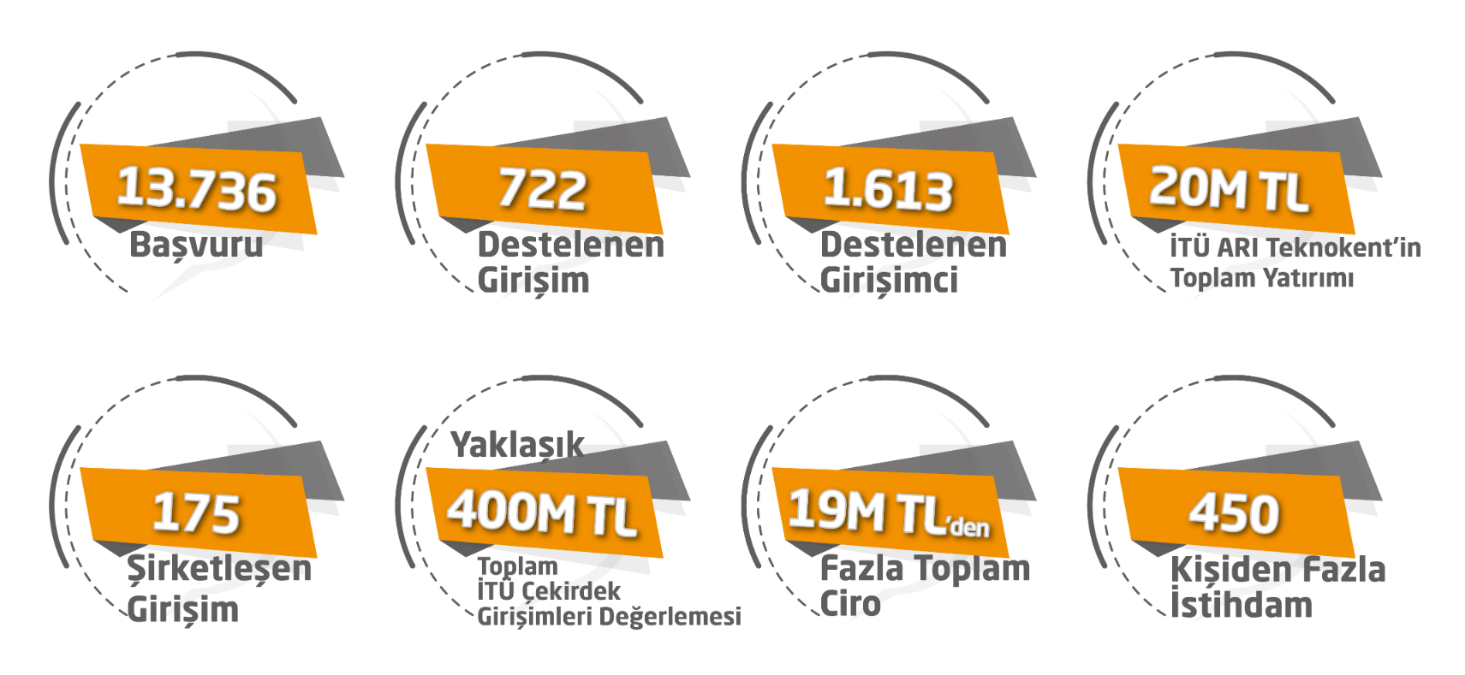 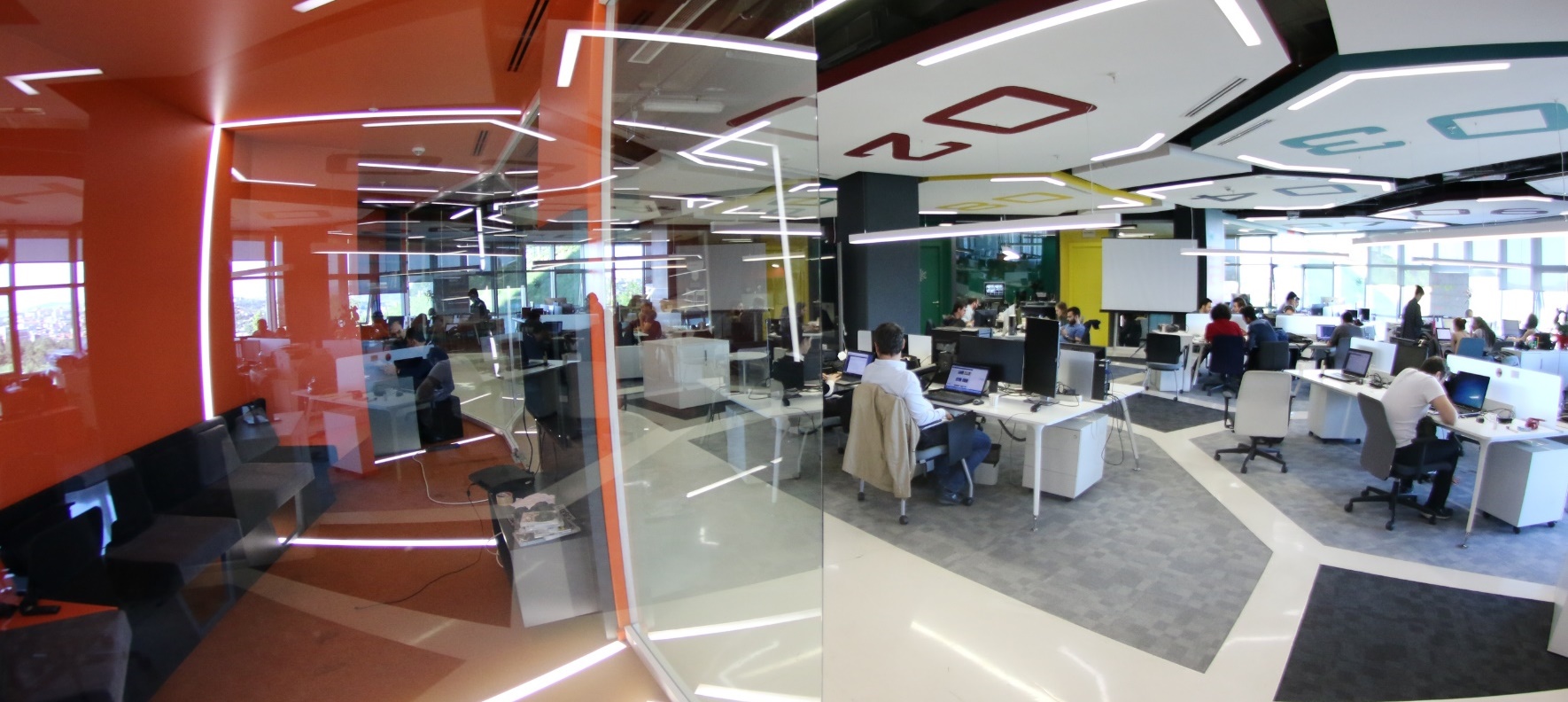 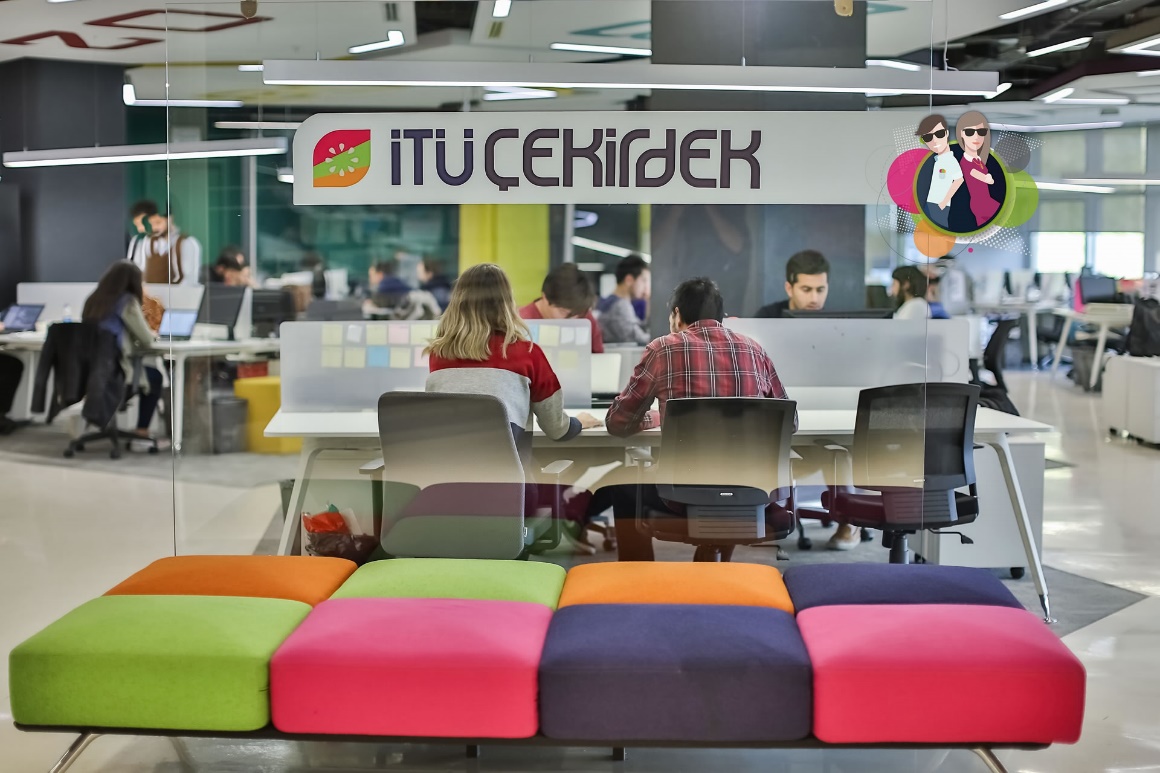 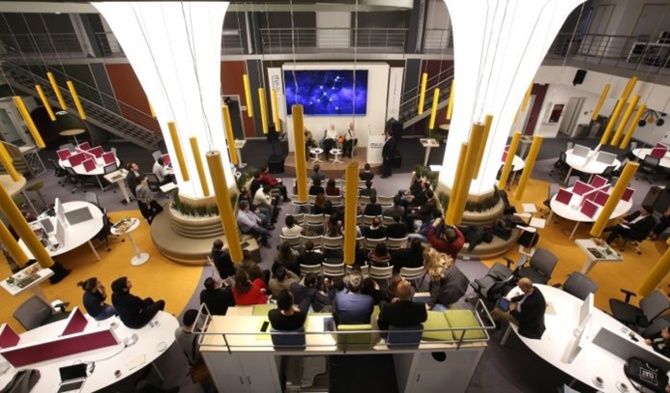 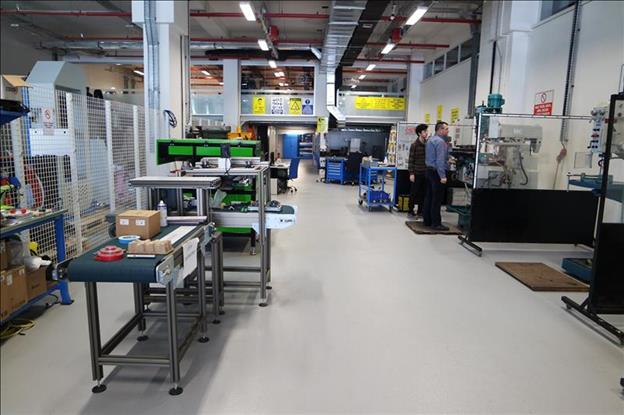 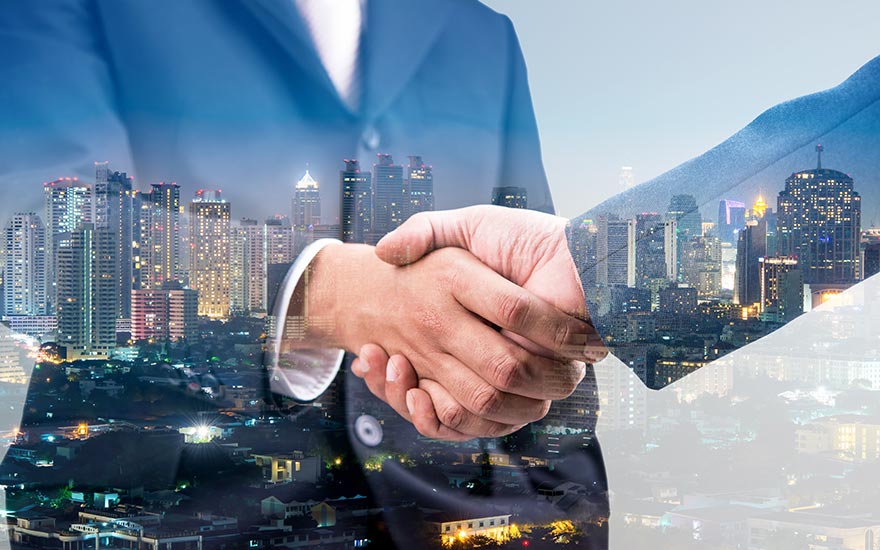 NELER
YAPABİLİRİZ
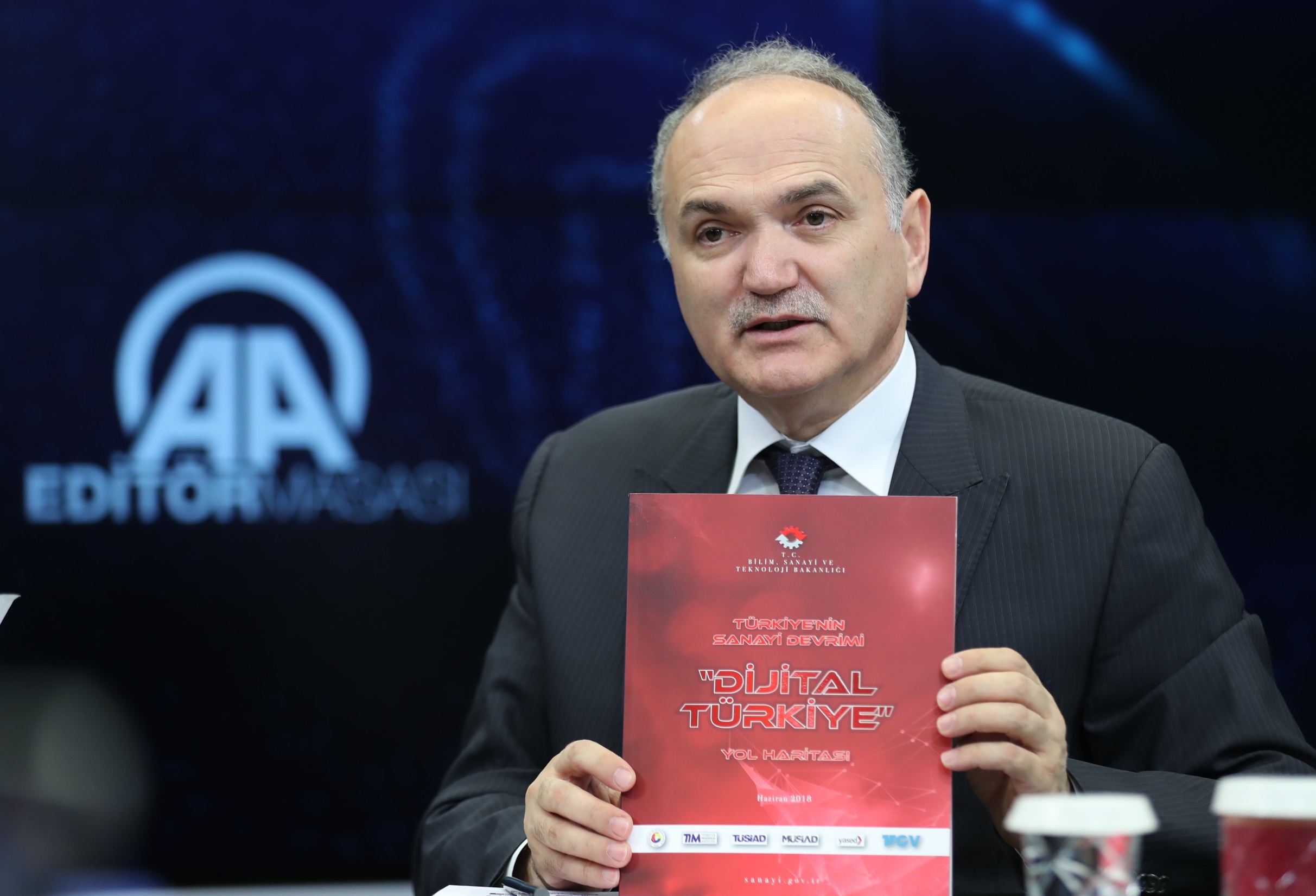 TÜRKİYE’NİN 
SANAYİ DEVRİMİ 

DİJİTAL TÜRKİYE

YOL HARİTASI
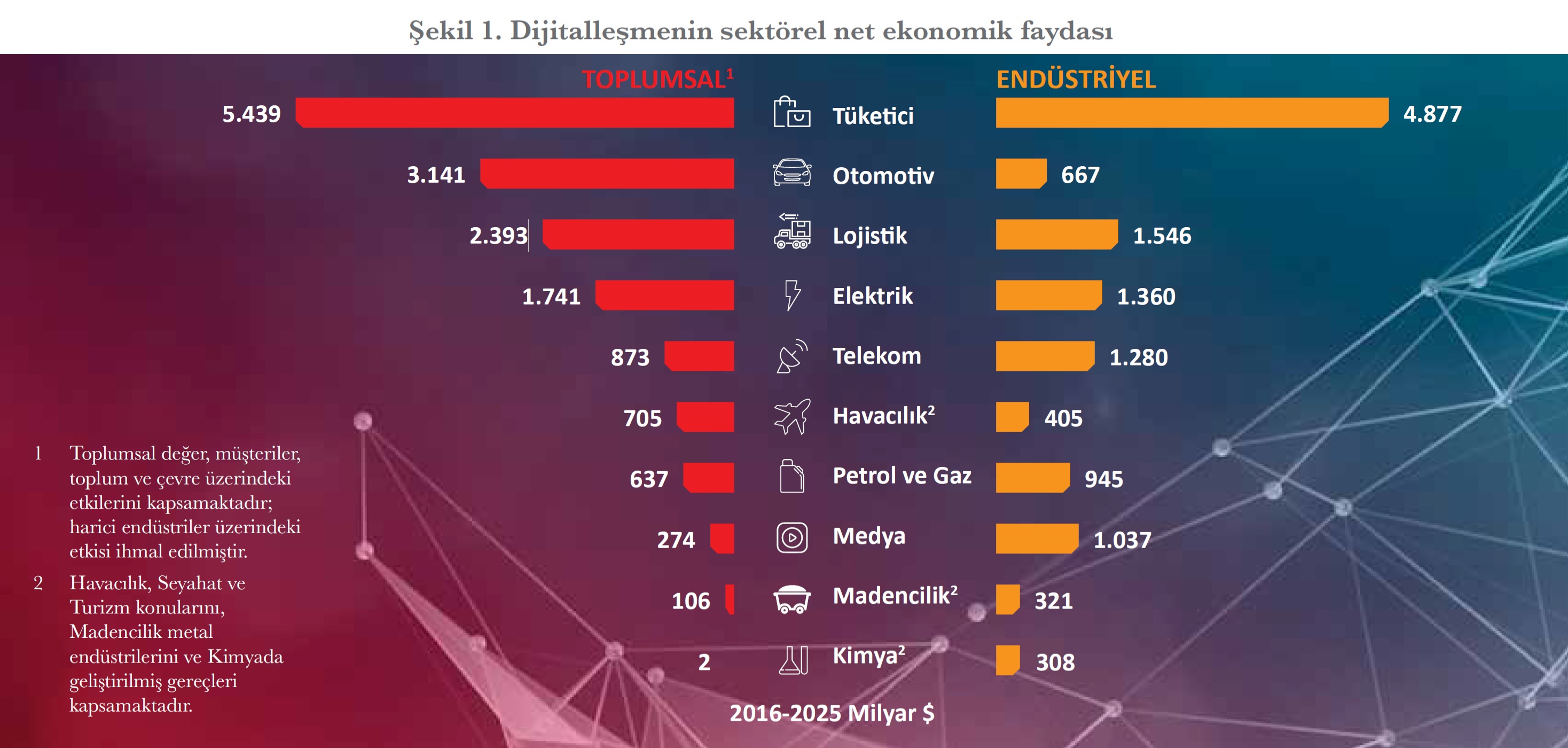 30 TRİLYON 
DOLAR
İŞ HACMİ
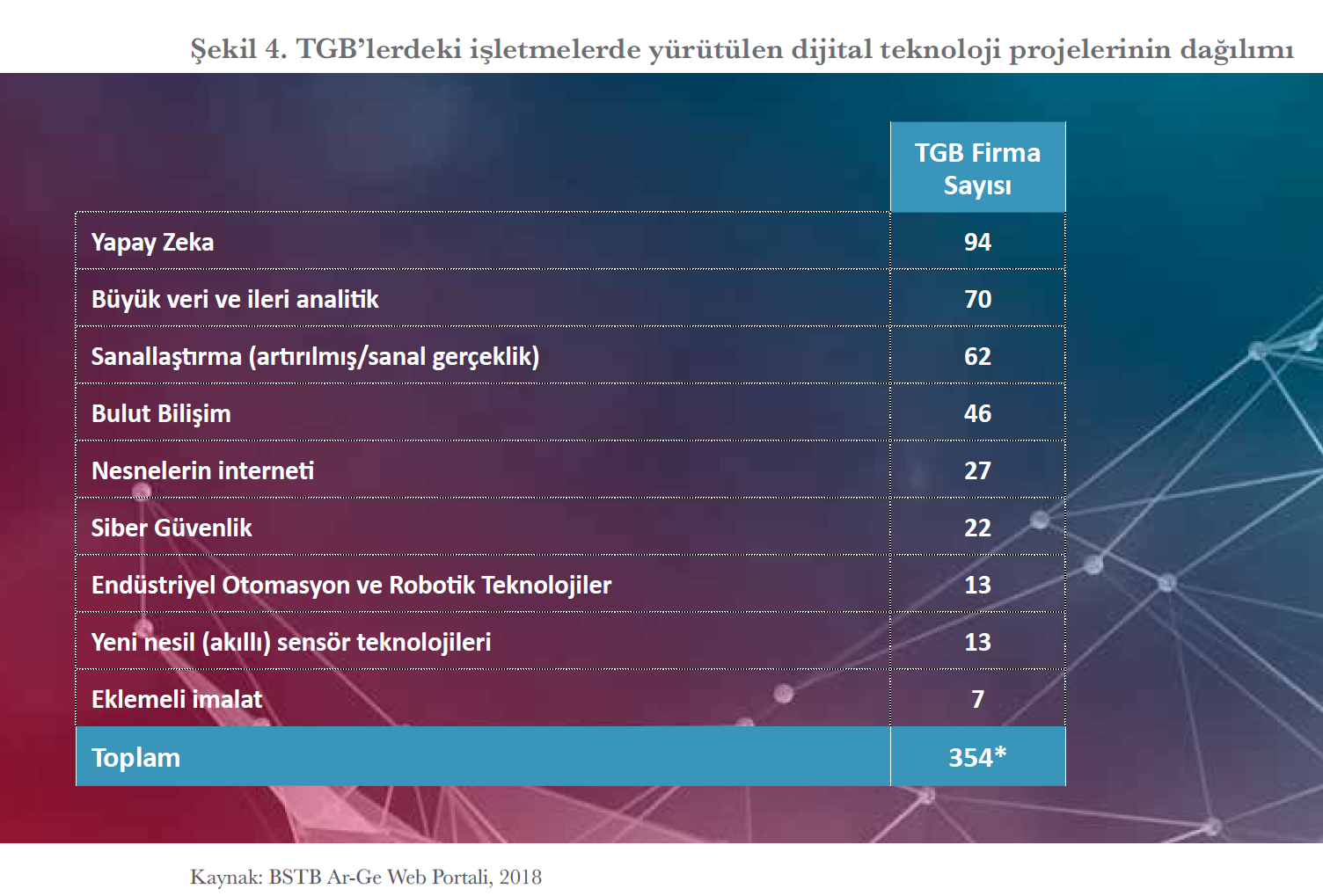 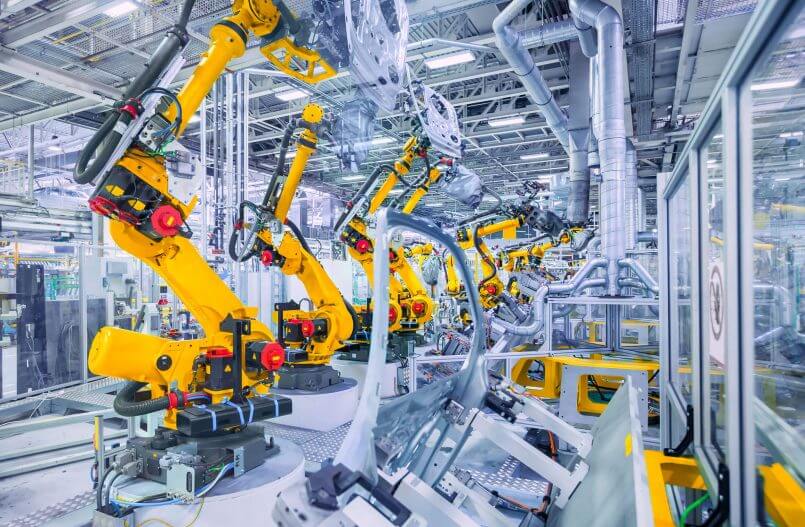 TEKNOPARK
GİRİŞİMCİLİĞİNİ
VE 
EKOSİSTEMİNİ
DESTEKLEYİN
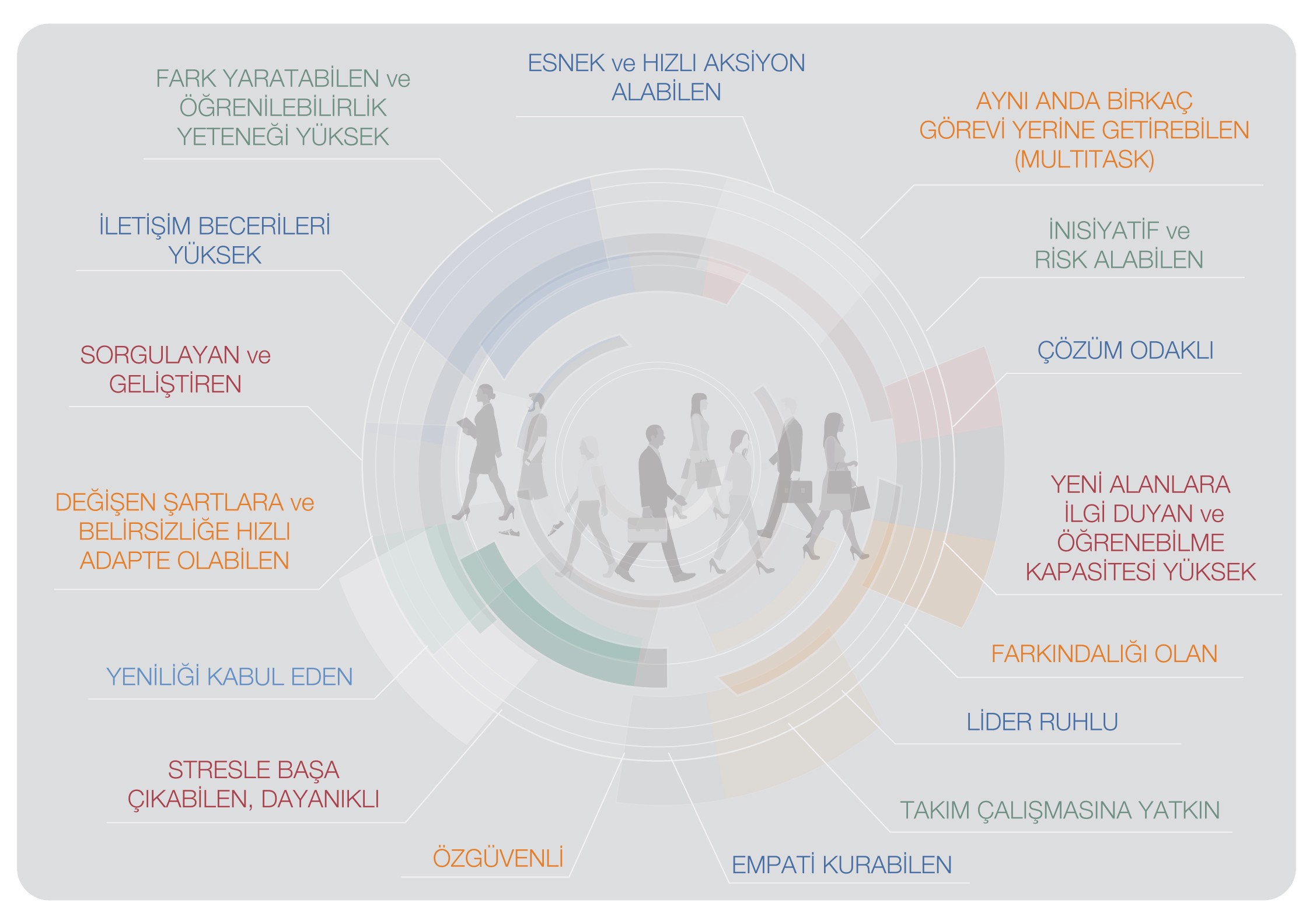 YETENEK DEVRİMİ
yaratıcılık, 
öğrenebilirlik (learnability), 
esnek beceri setine sahip
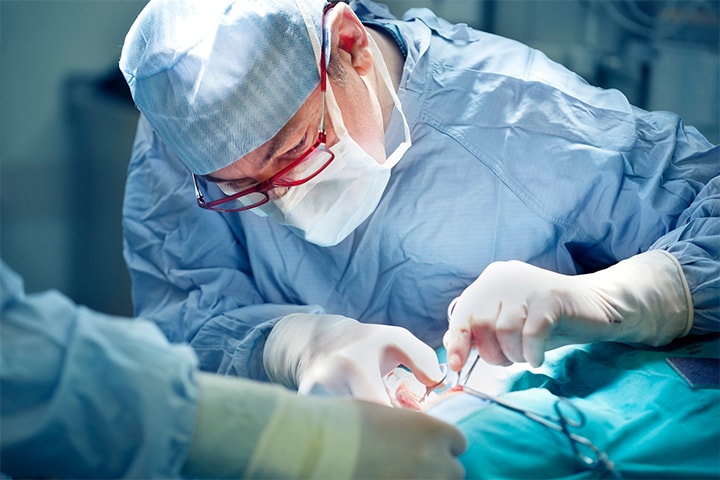 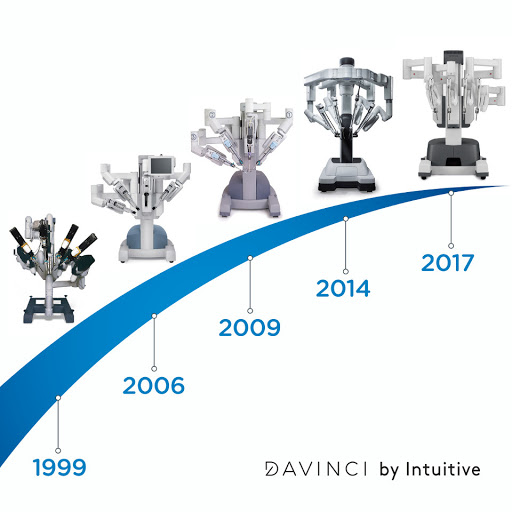 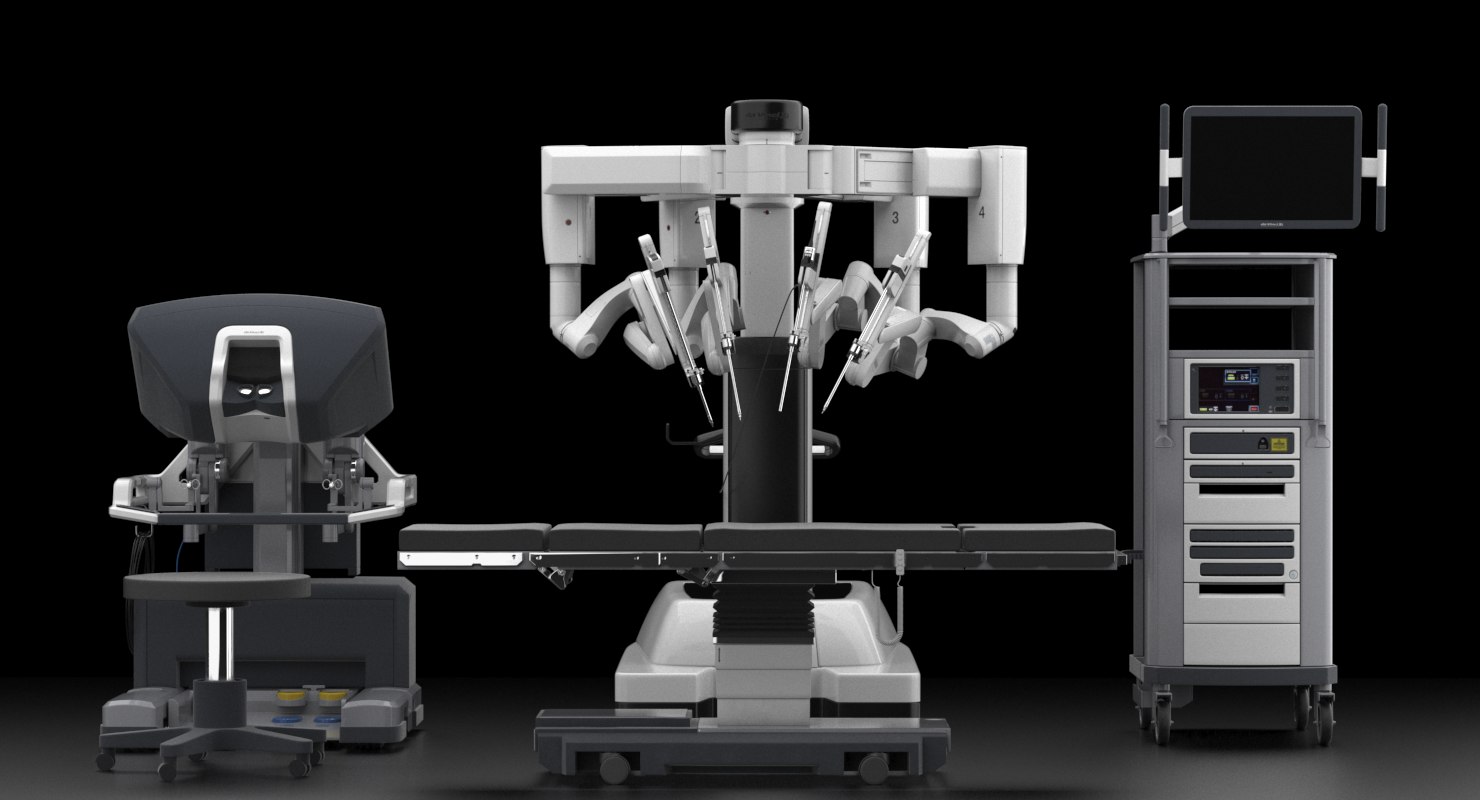 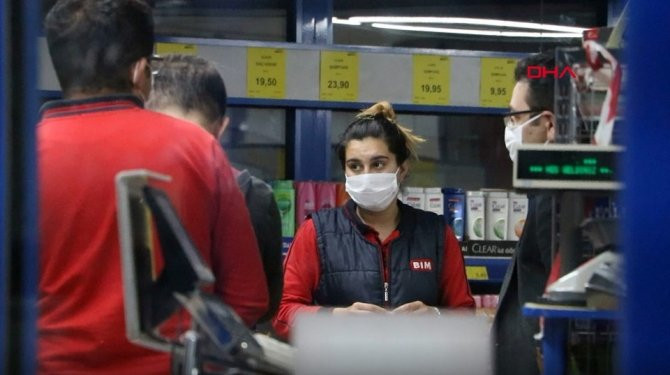 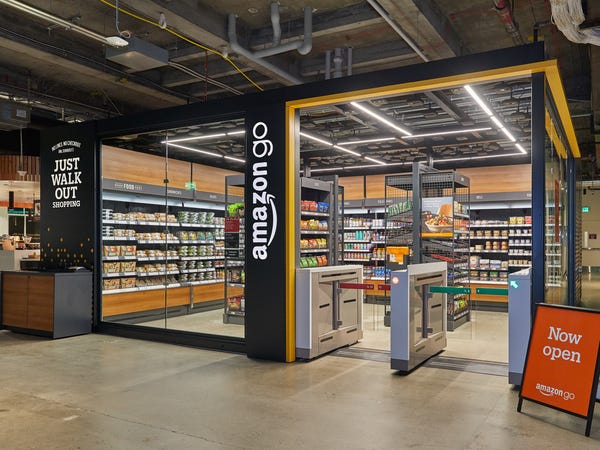 İş Fikirleri,
Ürünler,
Hizmetler,
Şirketler,
Gelir,
İnovasyon,
Bilinirlik,
İstihdam yaratan
KOLEJDEKİ DİĞER KULÜPLER
İZMİR BİLİMPARK
VELİLER
PRATİK & DENEME & FIRSAT & KENDİNİ GERÇEKLEŞTİRME
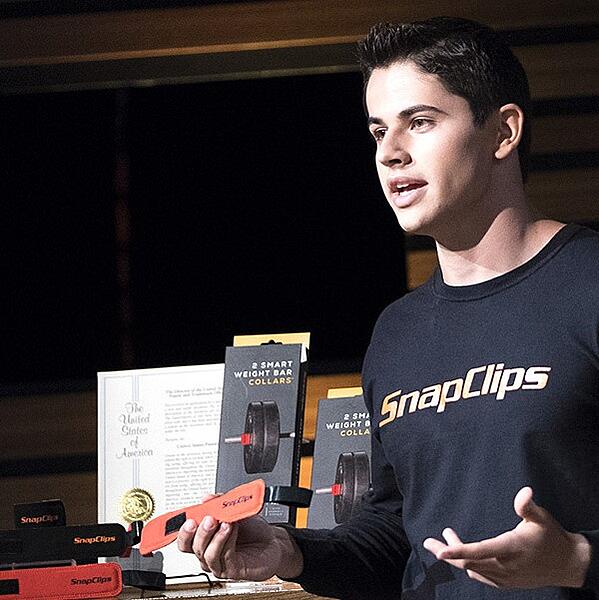 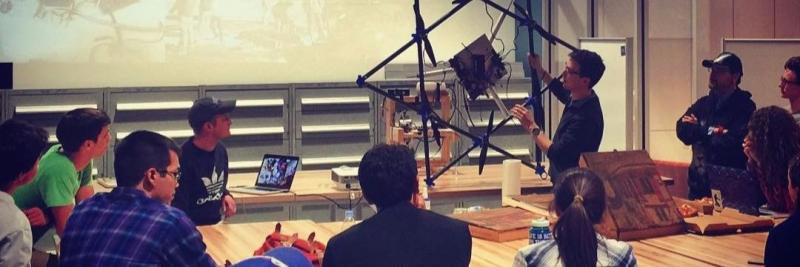 KULUÇKA MERKEZLERİ
REHBER ÖĞRETMENLER
ALAN ÖĞRETMENLERİ
MENTÖRLER
KOLEJ GİRİŞİMCİLİK KULÜBÜ, KULUÇKA MERKEZİ, GİRİŞİMCİLİK PROGRAMI
Merak eden,
Yaratıcı
Problem Çözen
Fırsat yakalayan
Israrlı, Sebat Eden
İyimser, Dışa dönük 
Yapıcı zihin yapısı
Hata yapmaktan korkmayan
ŞİRKETLER & KURUMLAR
SPONSORLAR
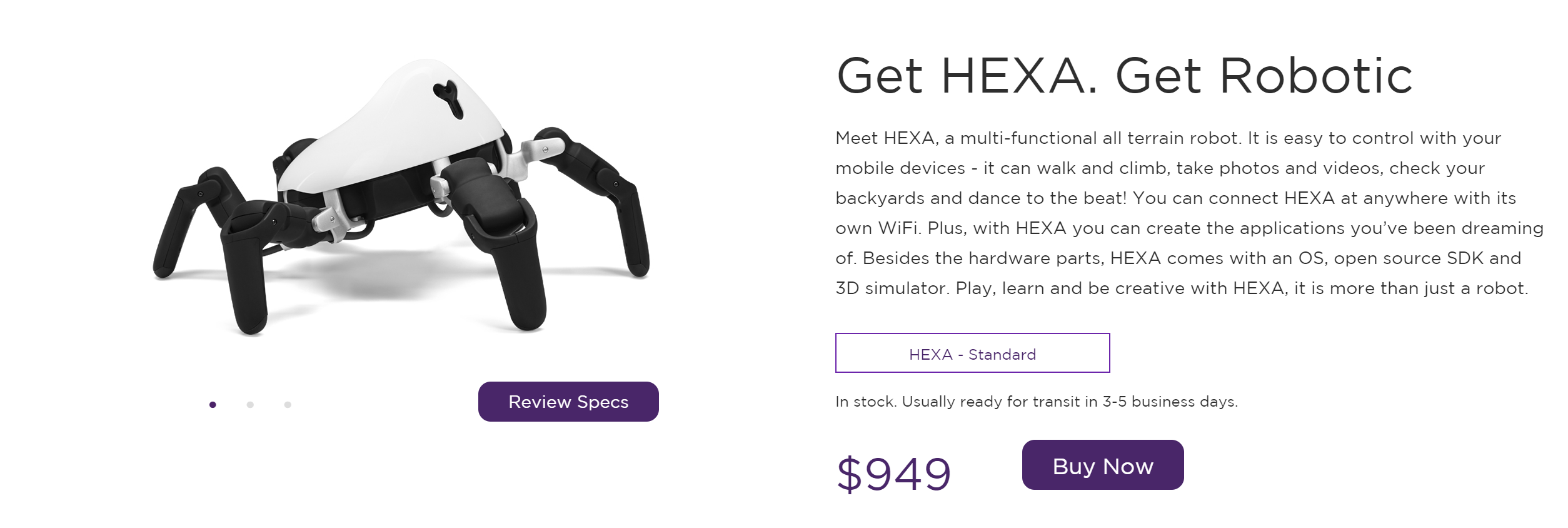 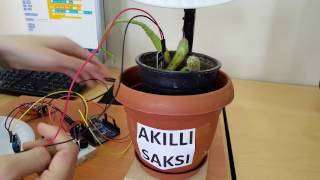 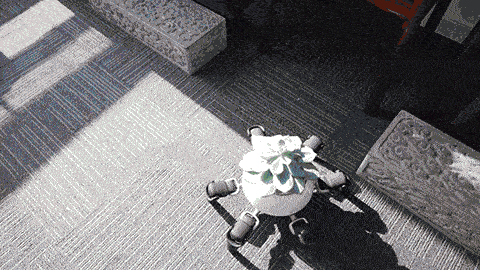 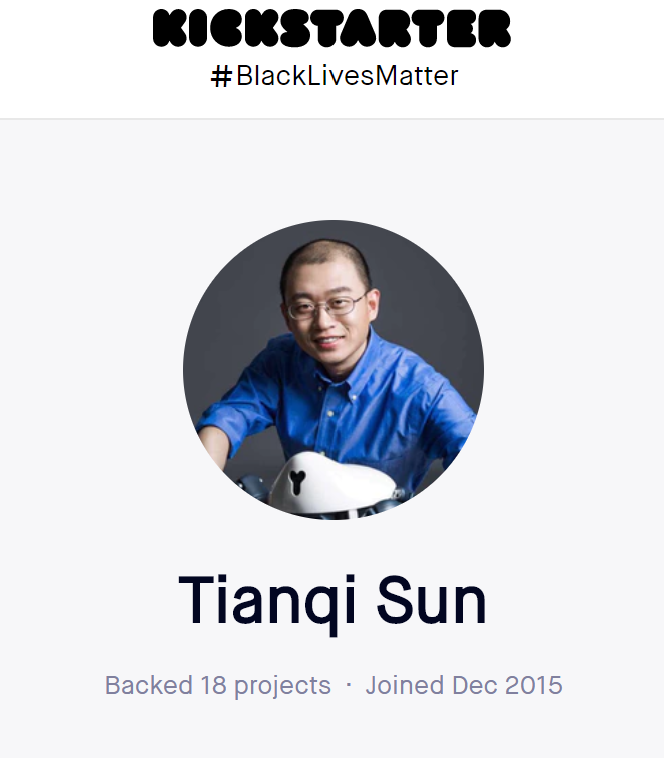 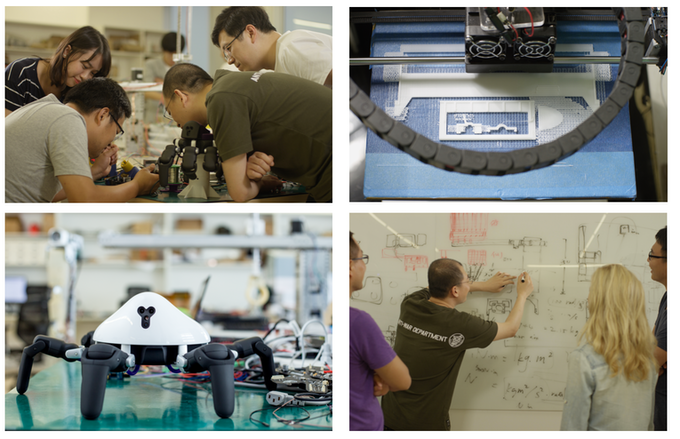 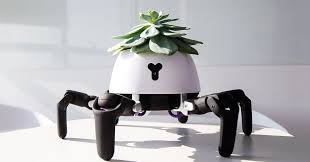 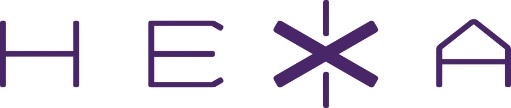 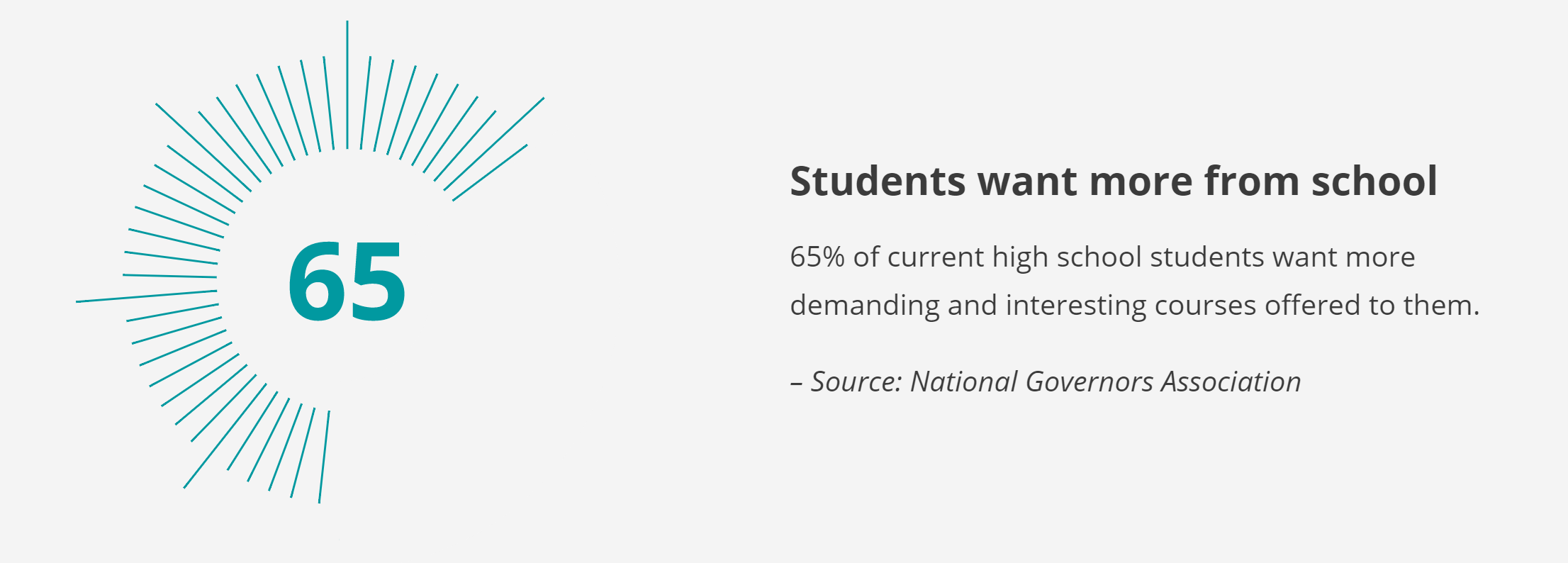 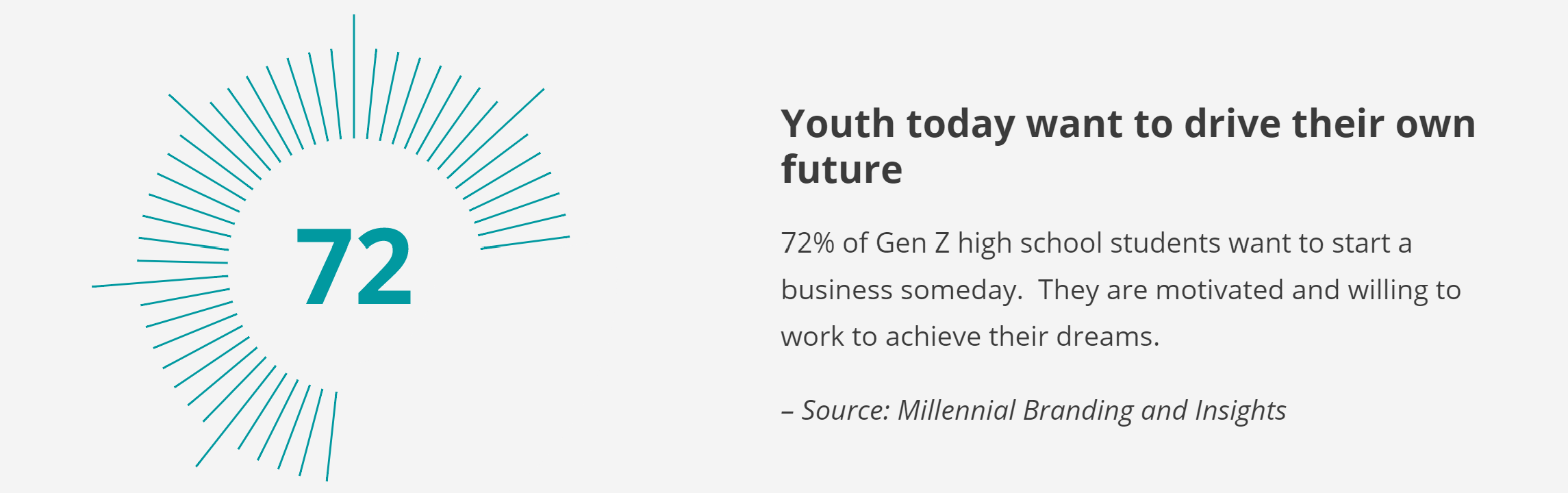 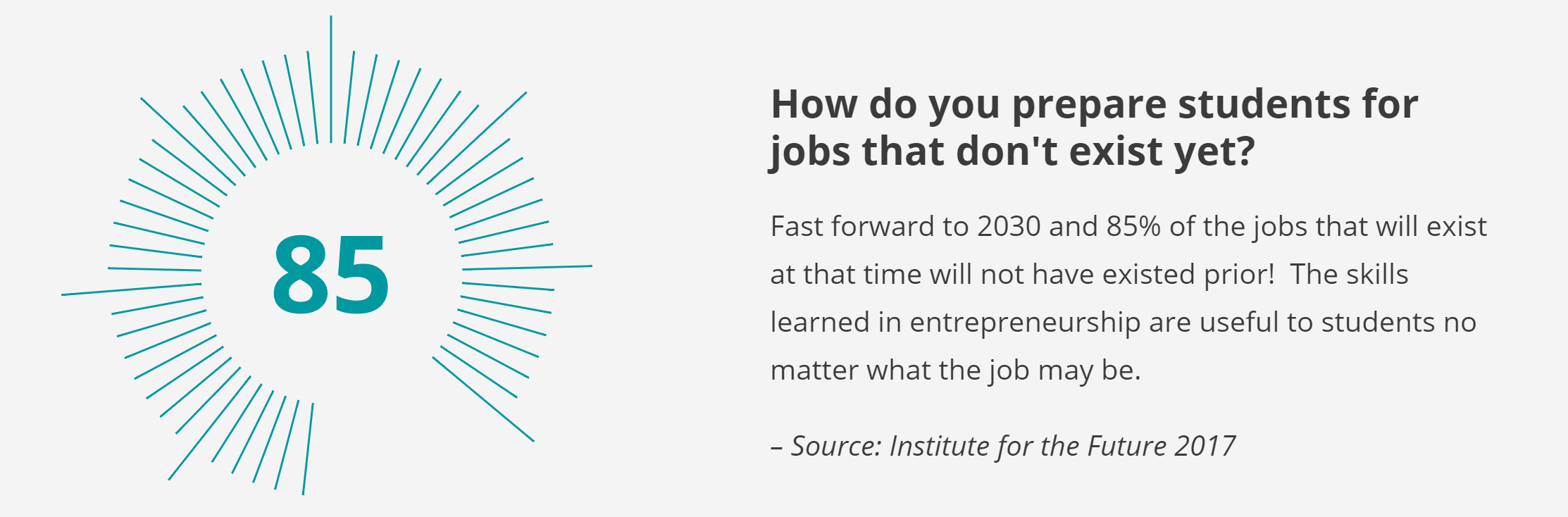 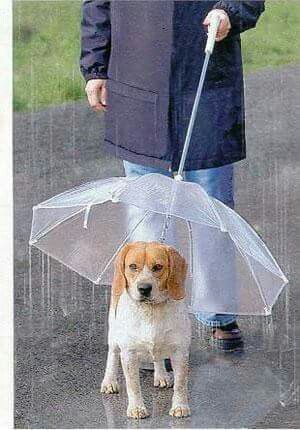 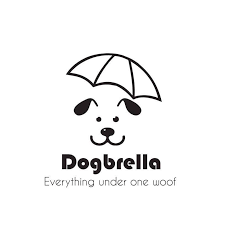 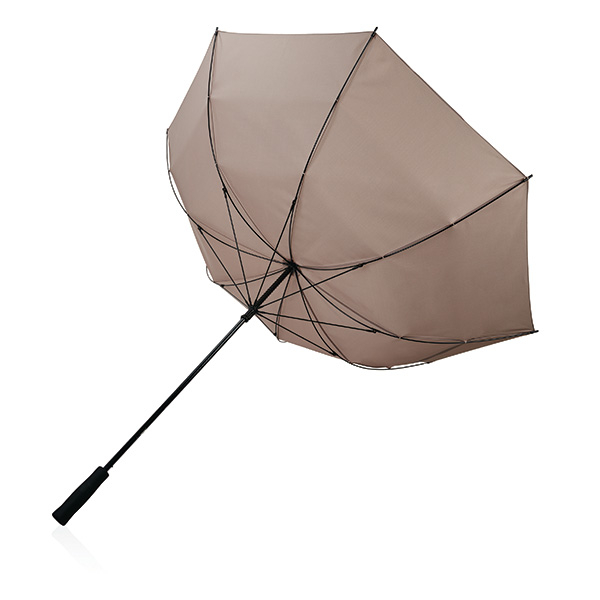 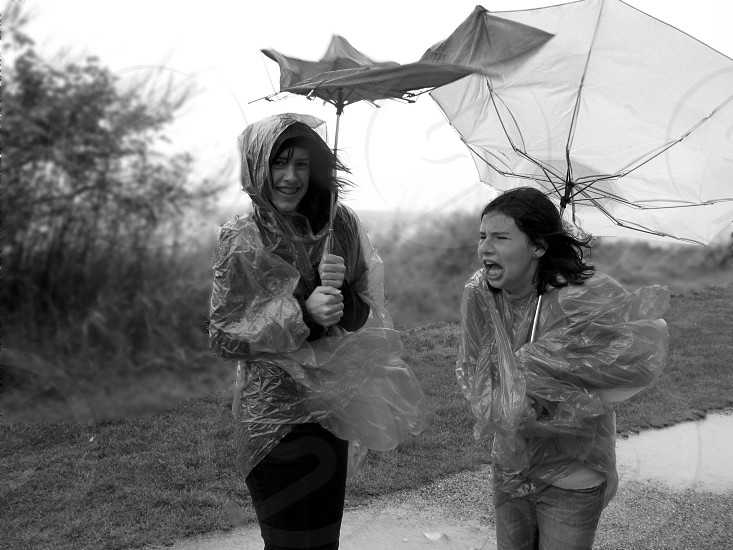 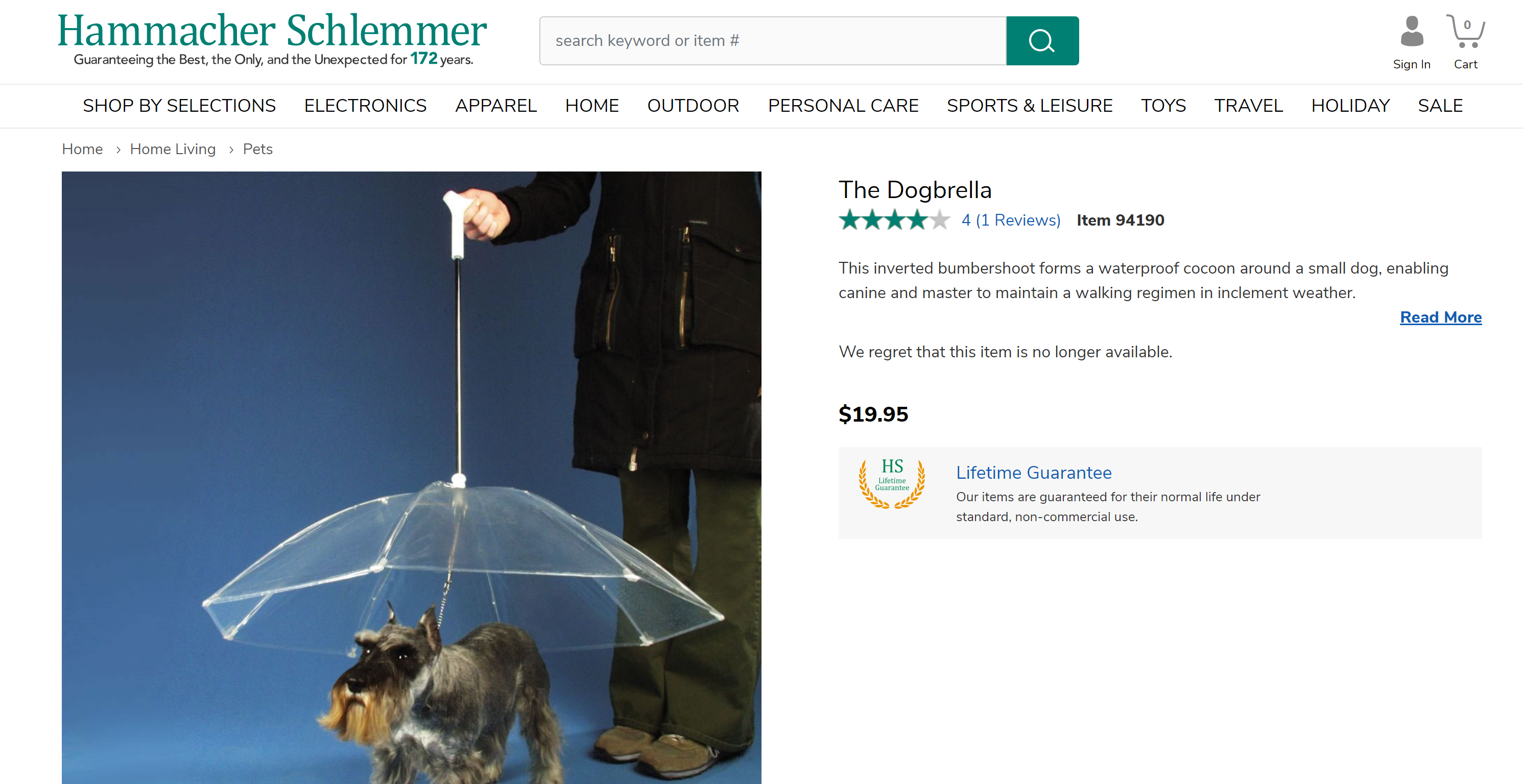 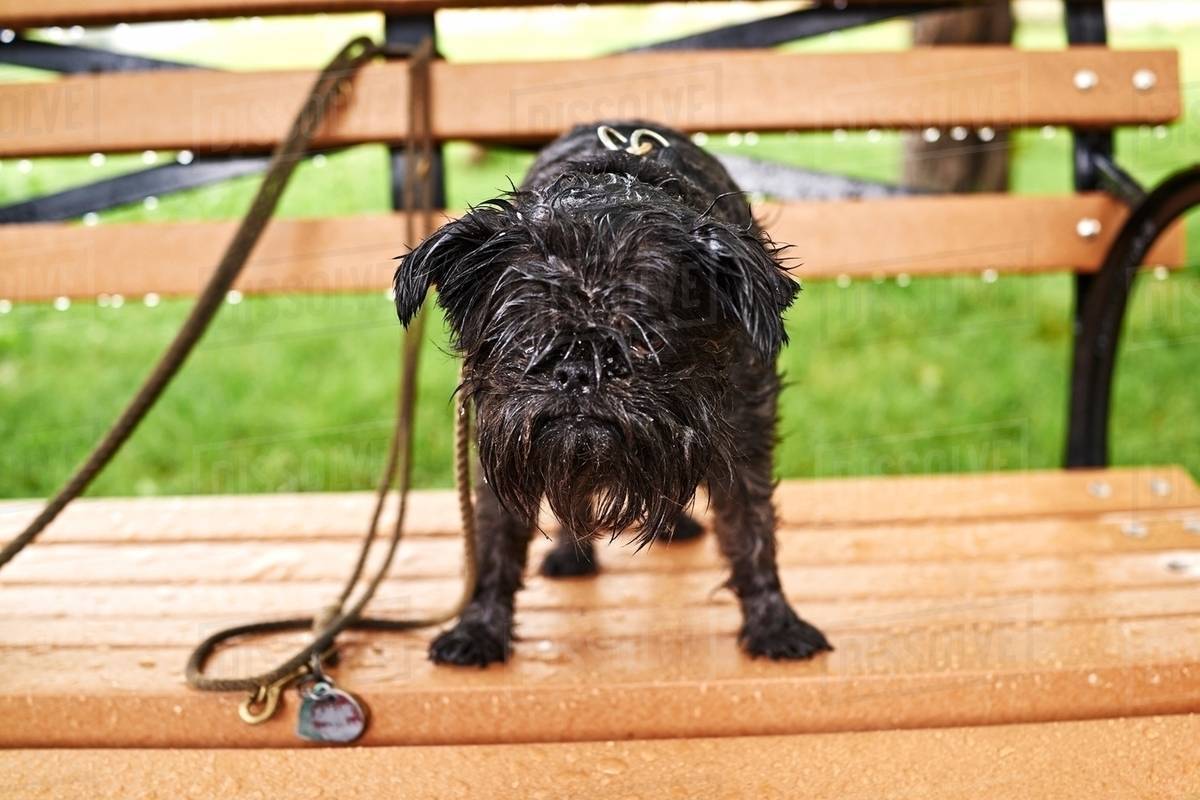 İzmir Bilim ve Teknoloji Park Teknoloji Geliştirme Bölgesi
«Üretime Dayalı Teknopark»
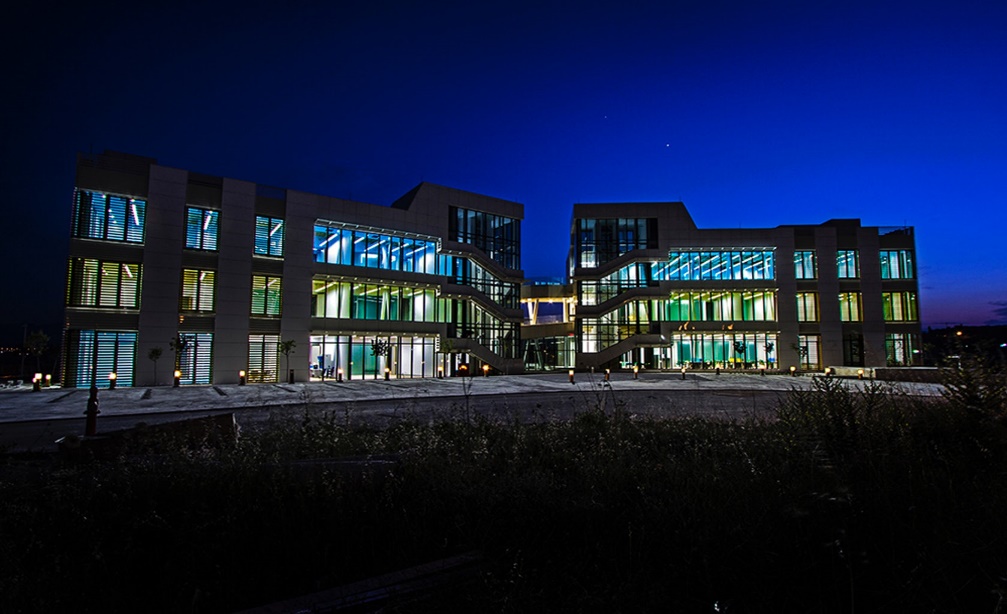 Thanks
www.izmirbilimpark.com.tr
Teşekkürler
Kayahan Dede – Genel Müdür
Kayahan.dede@izmirbilimpark.com.tr